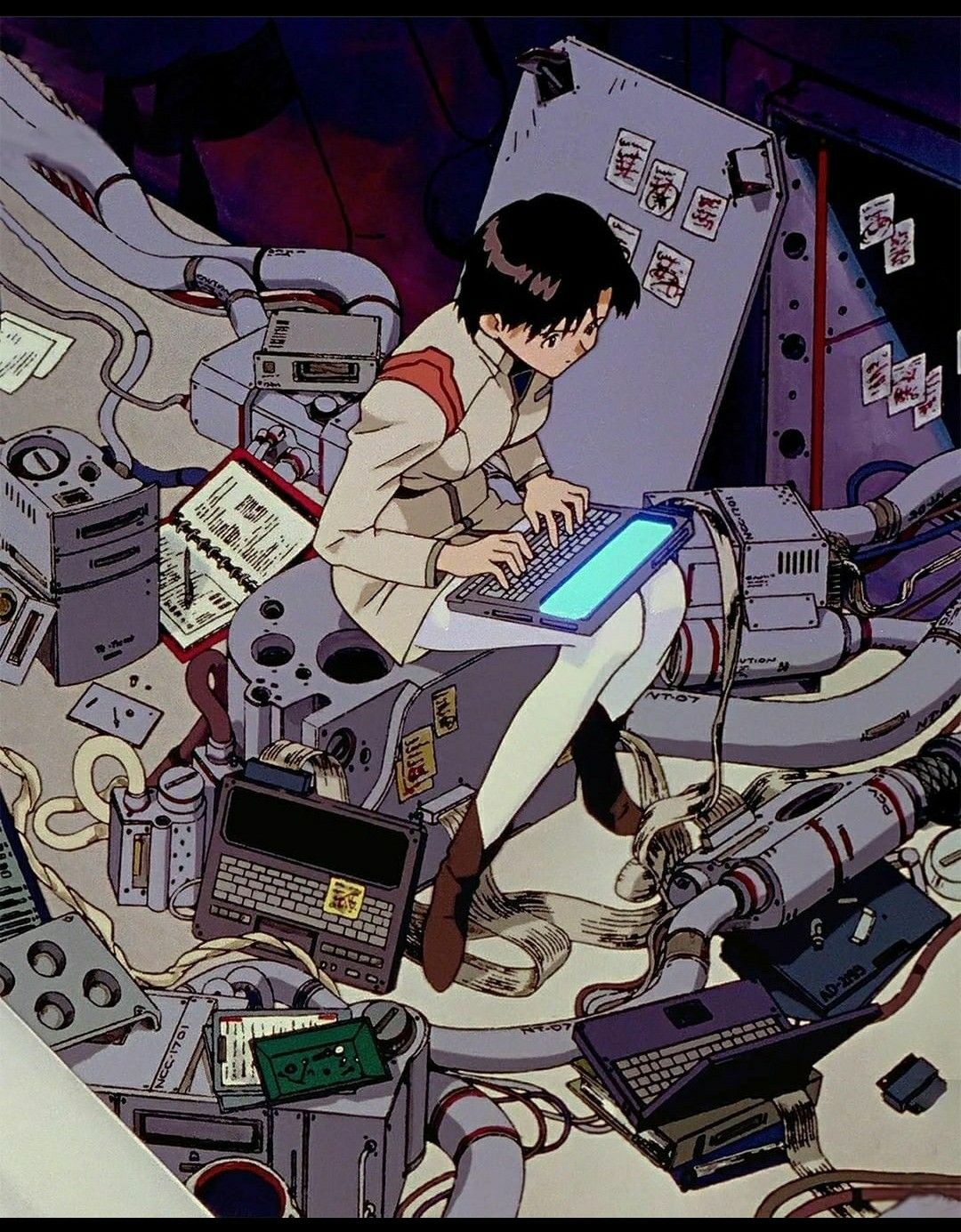 Coding:Berbicara dengan Komputer
Vasant Paradissa Nuno Sakti
KKN UII 67 — Unit 434

→ SMPN 4 Panggang, Agustus 2023
Vasant Paradissa Nuno Sakti
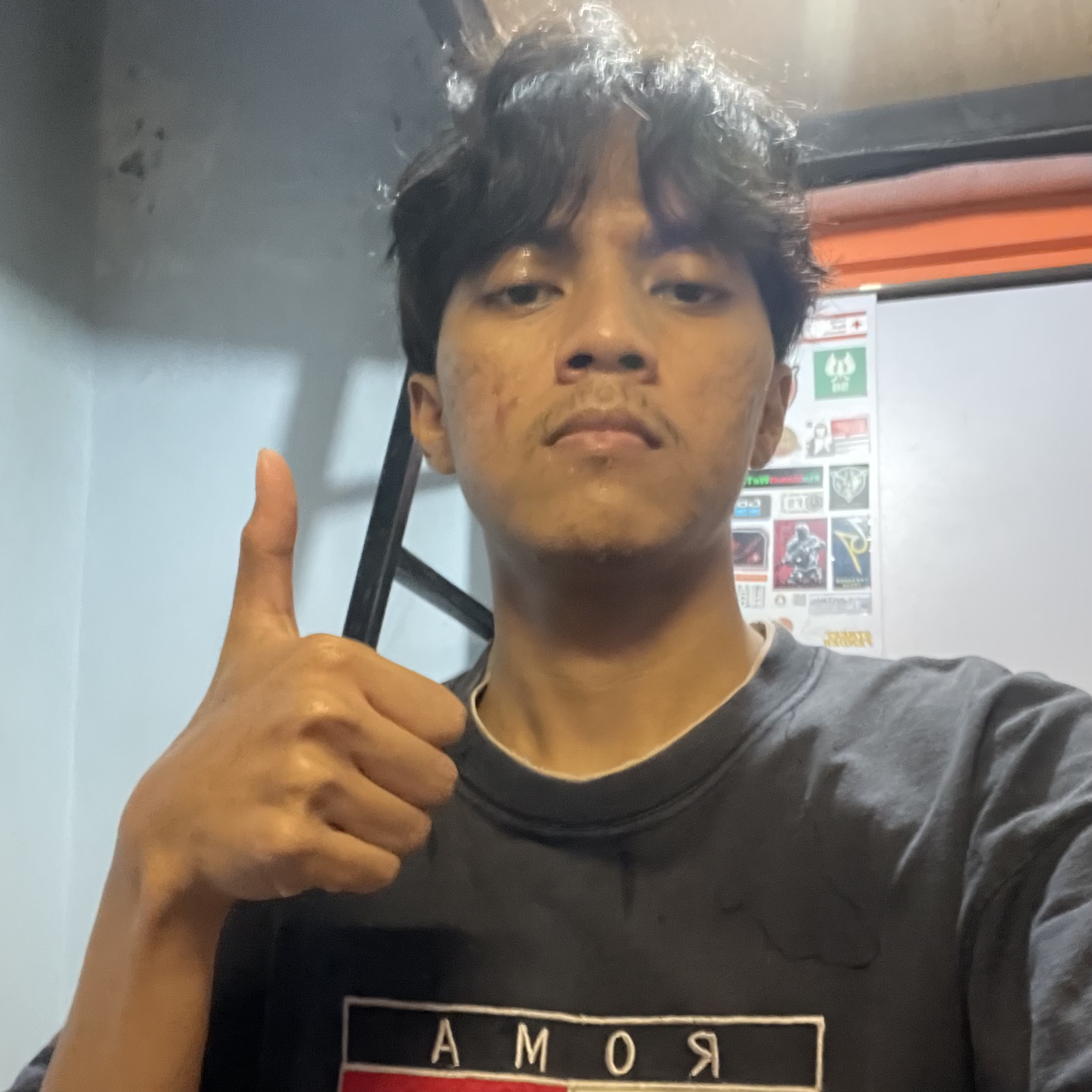 Pengalaman:
Mentor Cloud Computing di Bangkit Academy 2023
Magang DevOps Engineer di Badan Sistem Informasi UII (2022 - 2023)
Programmer hilang timbul di Unisi Robotics (2020-2022)

Pendidikan:
S1 Informatika, Universitas Islam Indonesia (2019, belum lulus)
Tersertifikasi Associate Cloud Engineer
Website pribadi: vasant.xyz
Email: mail@vasant.xyz
Unduh presentasi:
vasant.xyz/decks/intro-to-code.html
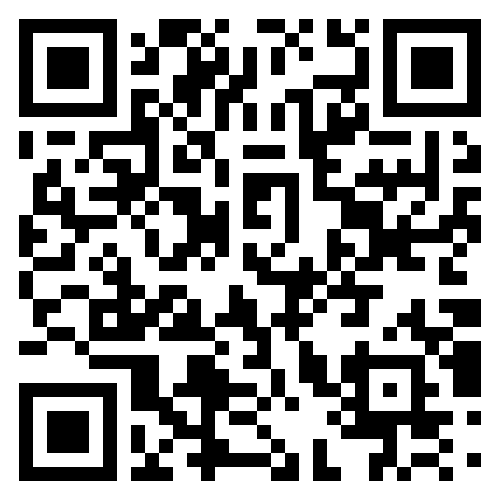 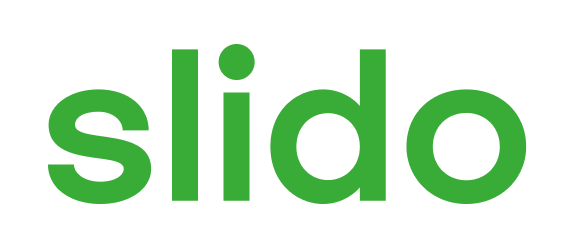 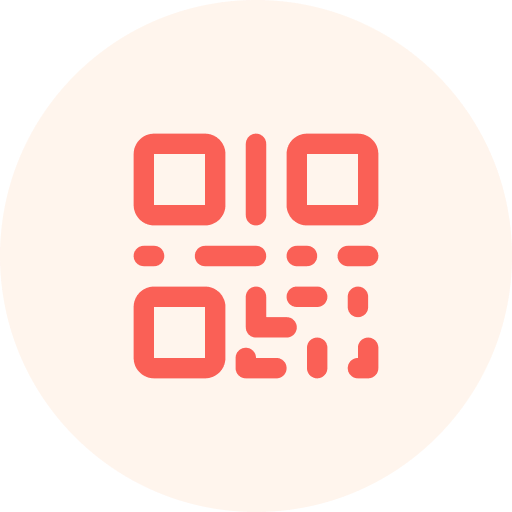 Join at slido.com#2188006
ⓘ Start presenting to display the joining instructions on this slide.
[Speaker Notes: Qs bisa tanya langsung atau pake slido.]
Agenda
Sedikit materi tentang coding
Mencoba coding menggunakan Scratch
Kuis berhadiah :D
Tanya jawab
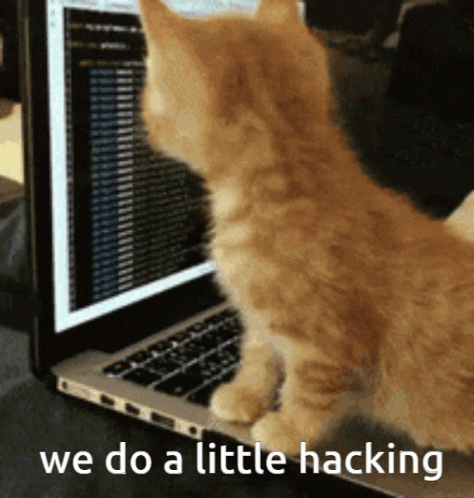 [Speaker Notes: Ada Kuis berhadiah, jadi tolong perhatiin materi]
Ada yang pernah belajar coding?Atau sudah bisa coding?
Ada yang tertarik belajar coding? Kenapa?
[Speaker Notes: For creating games, solving problems, developing apps, just curious]
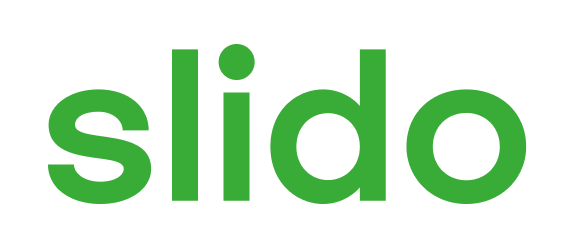 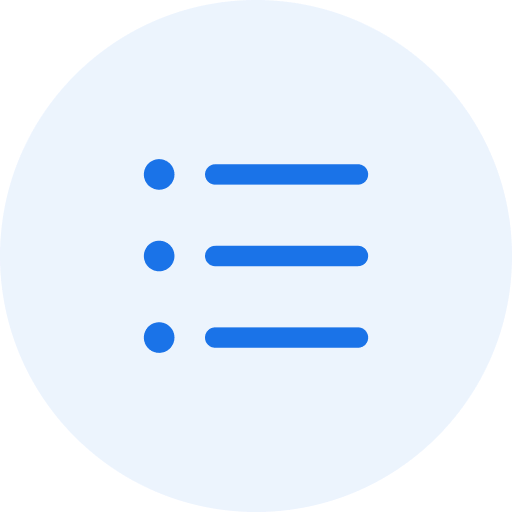 Apa saja yang memakai coding?
ⓘ Start presenting to display the poll results on this slide.
Apa Itu “Coding”?
‘Yang kebanyakan sekolah tidak ajarkan’
https://www.youtube.com/watch?v=nKIu9yen5nc
[Speaker Notes: Go to yt]
Coding
Belajar apapun dimulai dari hal kecil dan sederhana, termasuk programming.
Setiap hari kita memakai komputer dan software. Tetapi kita ga bisa coding, ga ngerti cara programnya bekerja.
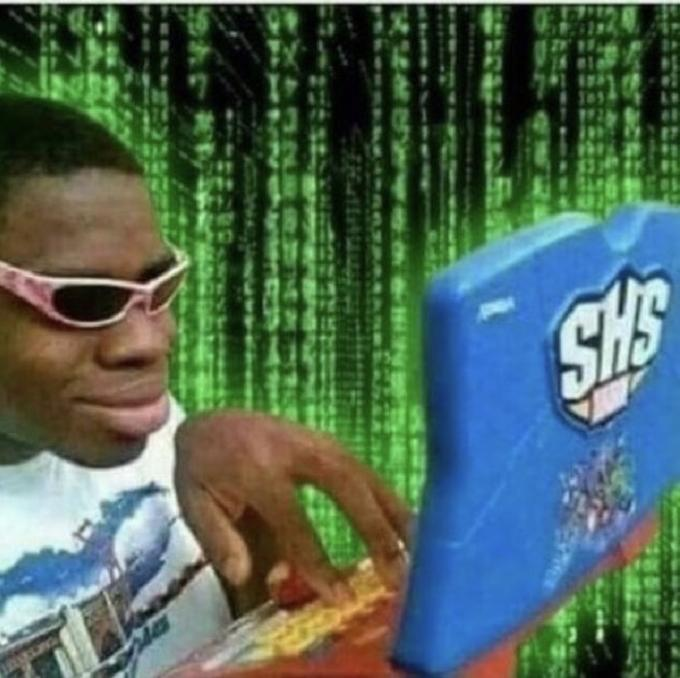 Coding adalah cara kita berkomunikasi dengan komputer.
Komputer tidak mengerti bahasa manusia. 
Komputer bisa berpikir lebih cepat dari manusia.
[Speaker Notes: Komputer mikir cepat tapi kaku
Nyuruh komputer mikir biar kita ga usah mikir. Gimana cara nyuruhnya? Coding.


Kita berpikir untuk menyelesaikan masalah.]
Beda coding dan programming
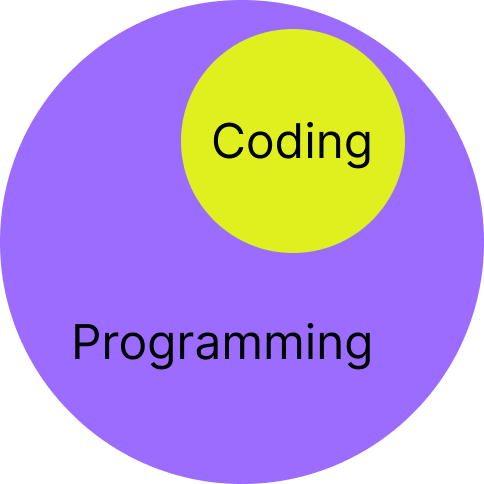 Coding adalah bagian dari programming.
Coding: menulis kode program.
Programming: menganalisa, membuat konsep, merancang program, menulis kode program.
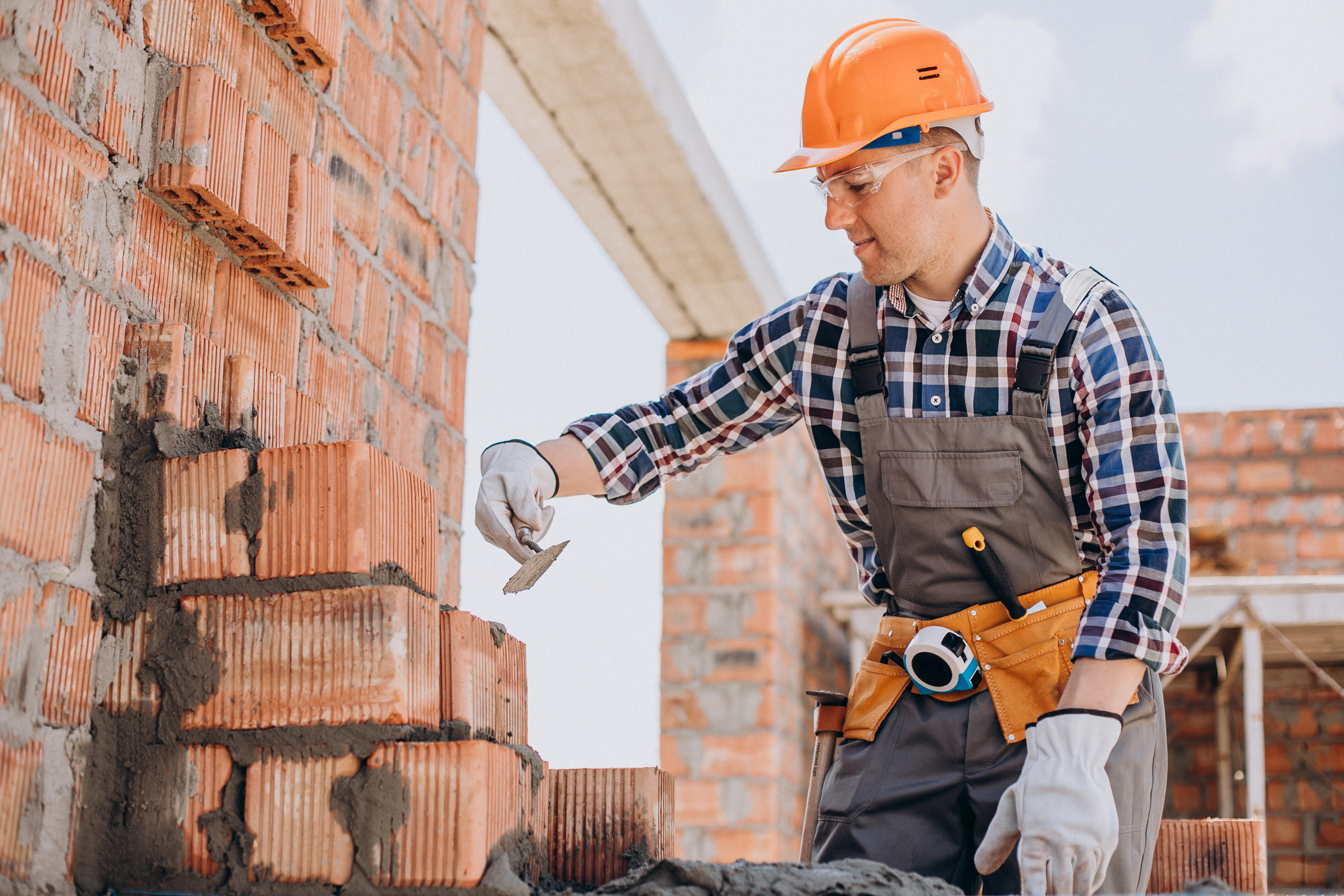 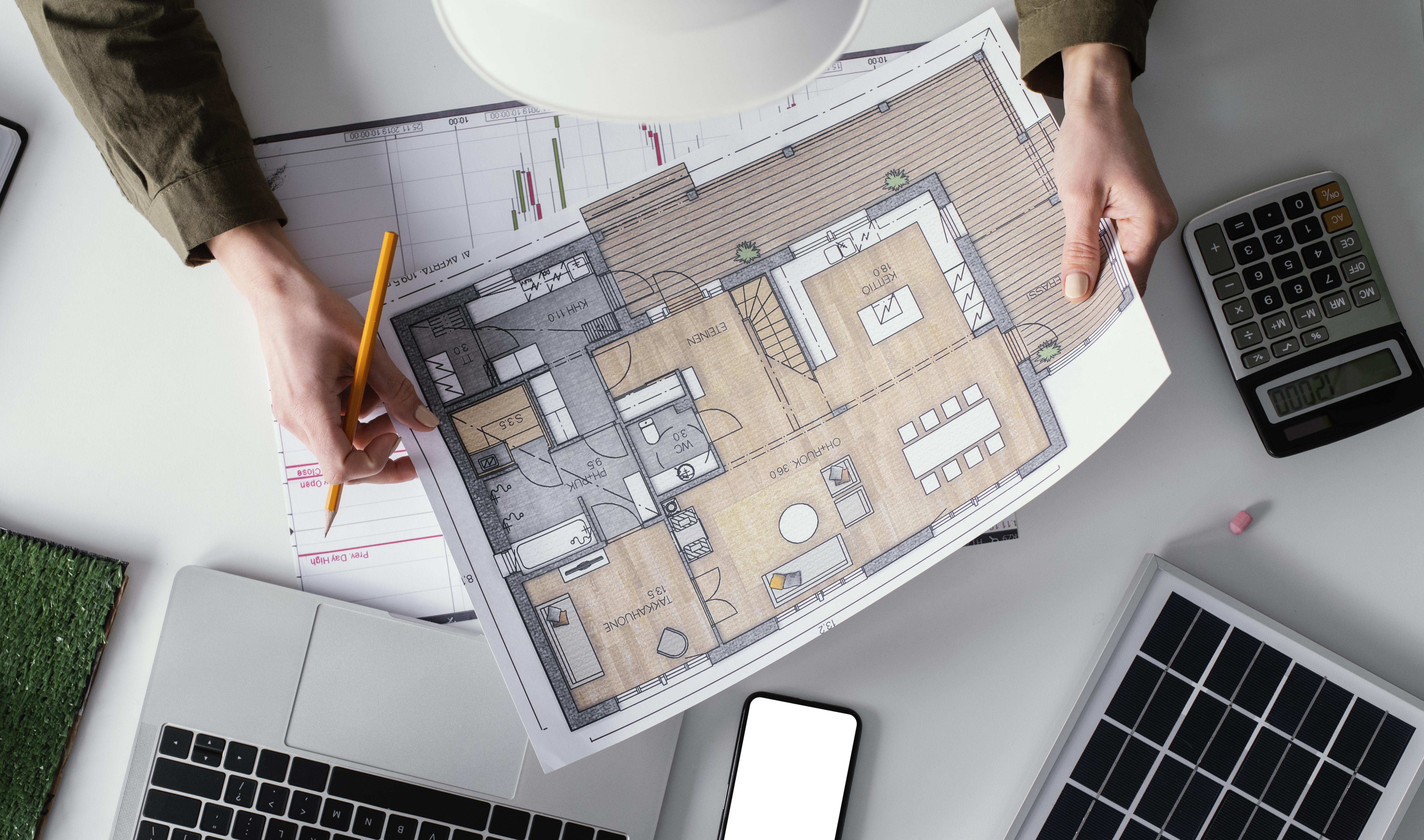 Coding
Programming
[Speaker Notes: Ibaratnya coding itu hanya membuat rumah. Desain rumah, memilih bahan, menghitung kaya ketahanan gempa, dan juga membangun rumah itu programming]
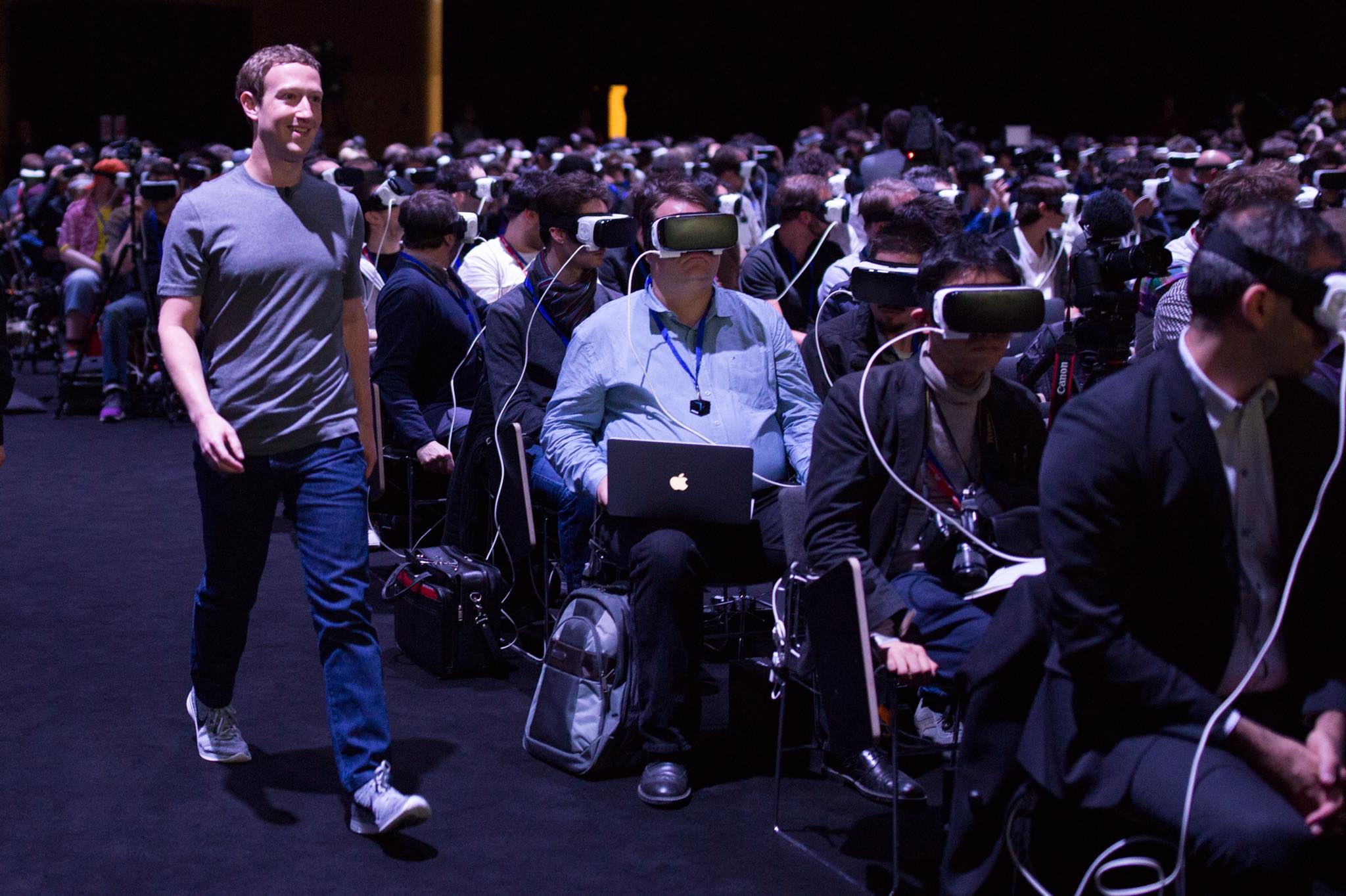 Coding = sihir
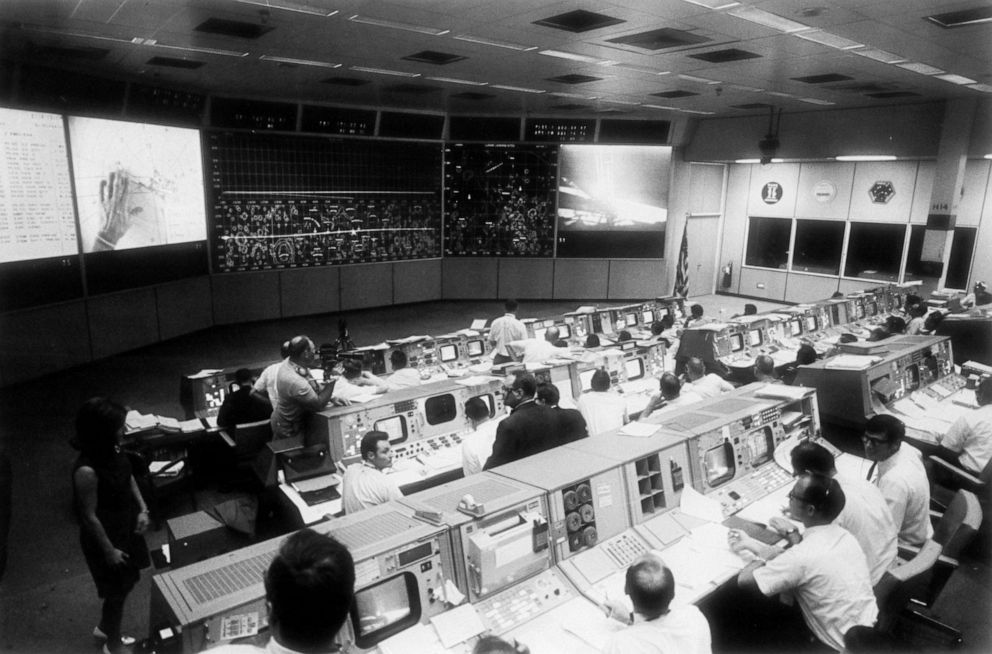 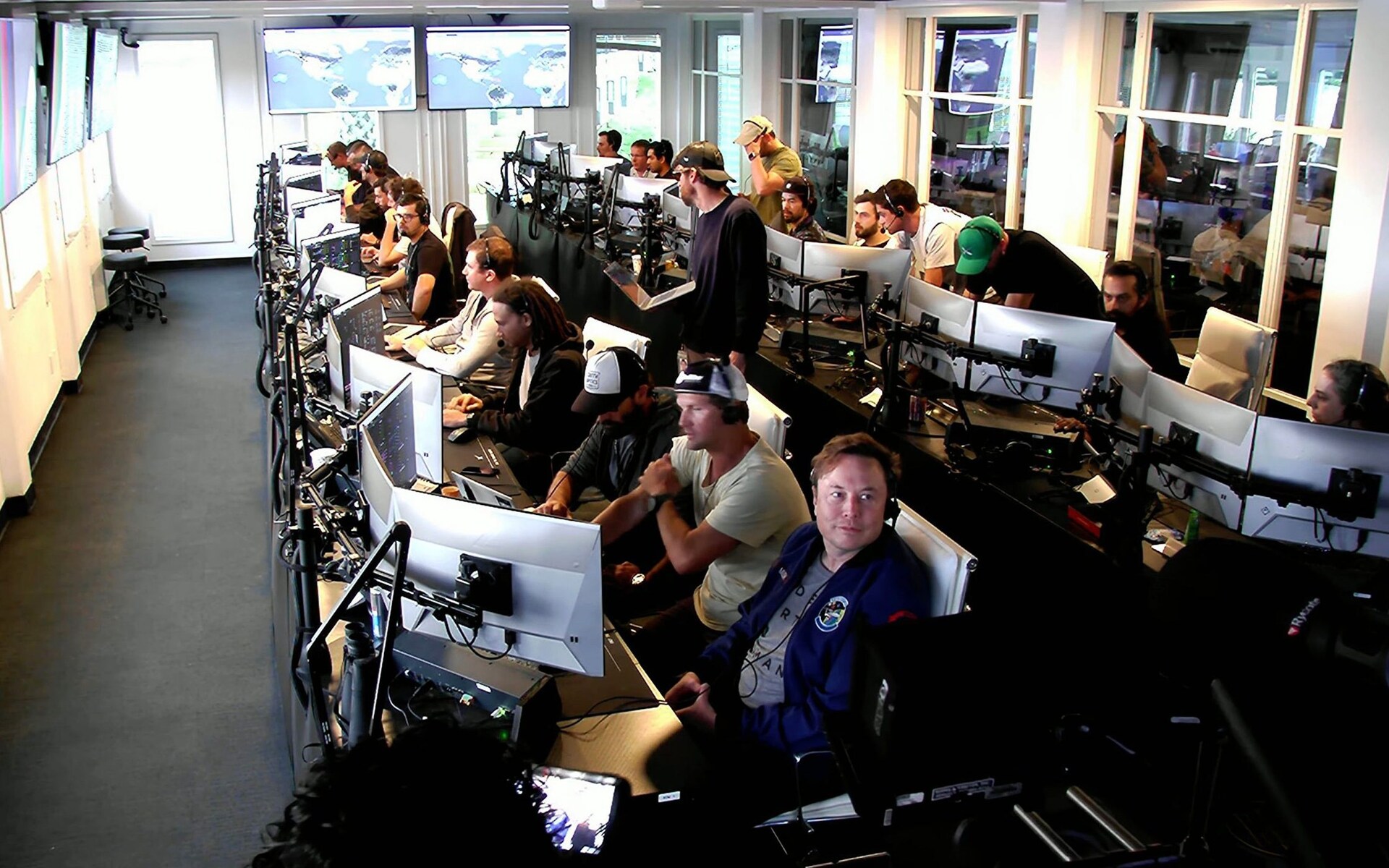 [Speaker Notes: Misal kalo sihir kita bisa mengendalikan benda2 (nerbangin batu dll). Kalo kita ngerti coding, kita juga bisa jadi penyihir (mengendalikan komputer sesuai kehendak kita).]
Jelaskan coding menggunakan bahasamu sendiri
[Speaker Notes: Ada yang bisa]
Coding di Dunia Nyata
[Speaker Notes: Di bagian ini kita akan melihat coding dipakai untuk apa saja di dunia nyata.]
Bagaimana coding digunakan pada kehidupan sehari-hari?
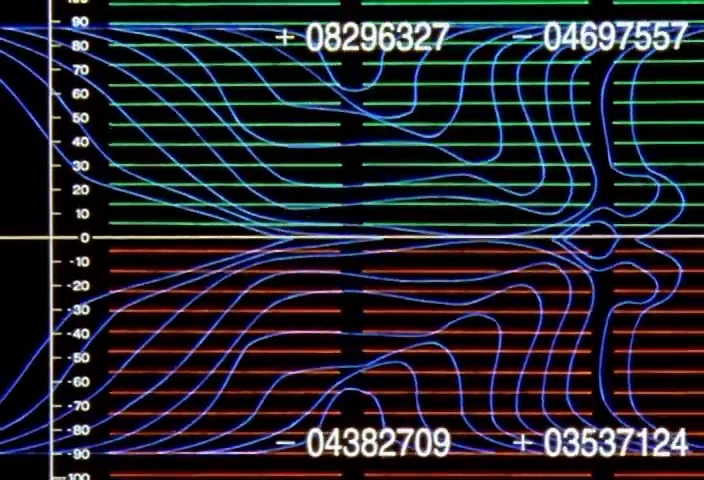 Game
Website dan aplikasi
Artificial Intelligence (AI)/Kecerdasan Buatan
Robotika
Sains data
[Speaker Notes: Beberapa contoh…]
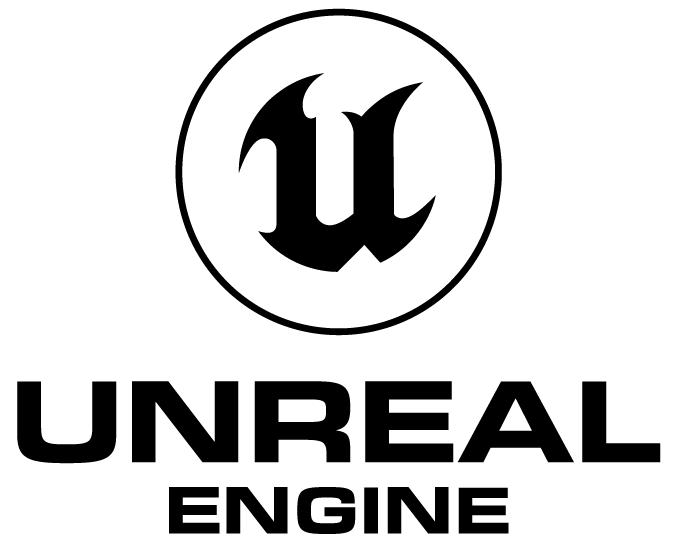 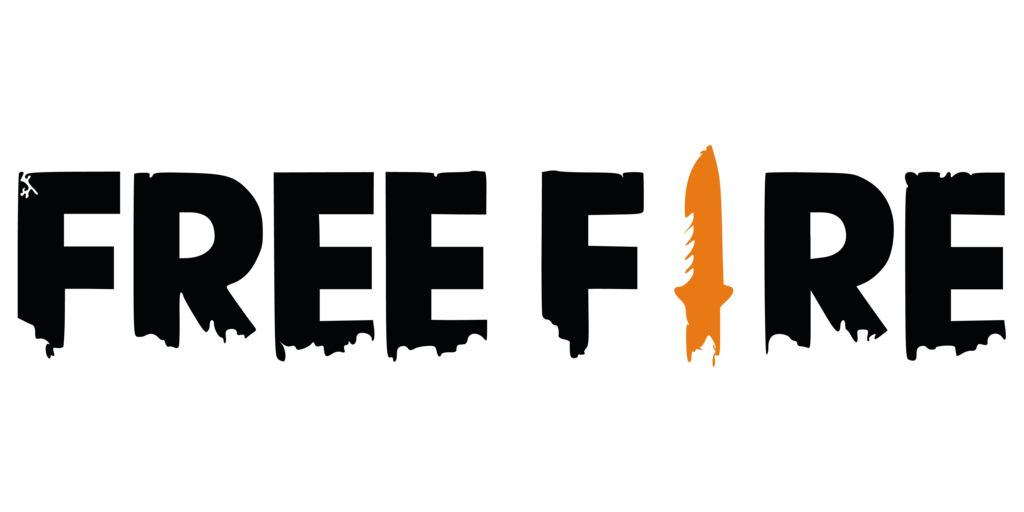 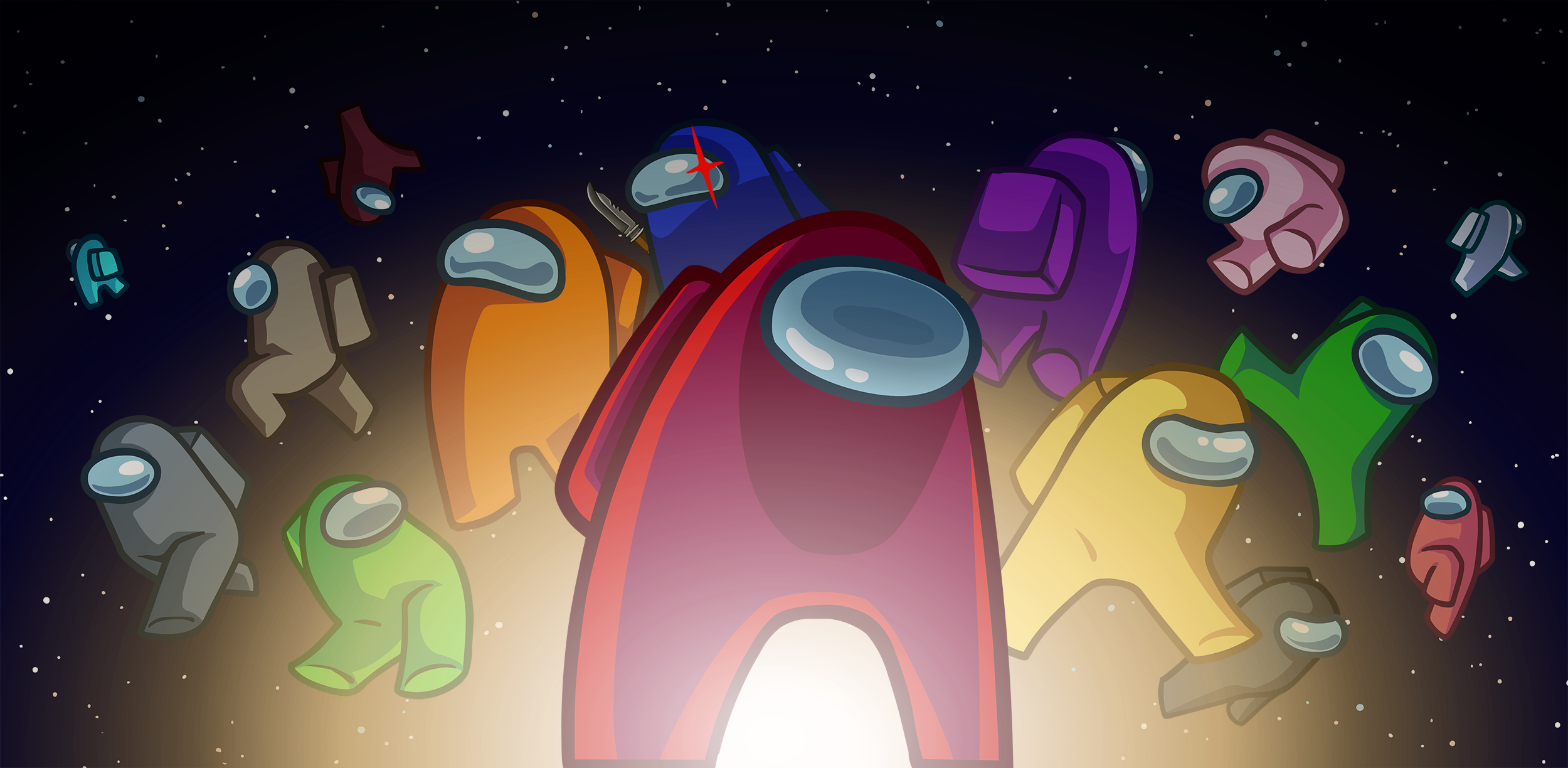 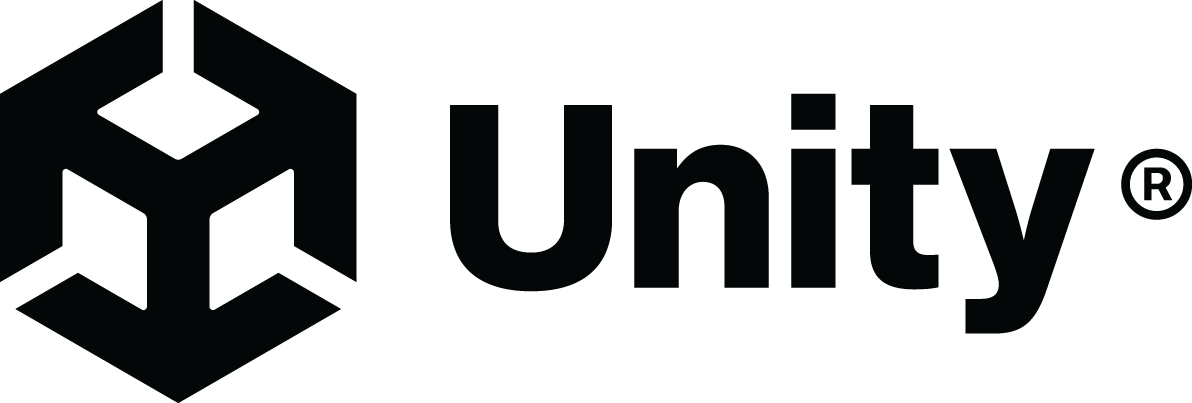 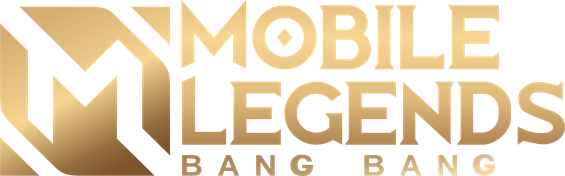 Game
Game code, server code, netcode
Game engine: software untuk membuat game
[Speaker Notes: Tanya pada main game apa?
Take example from a popular game
Netcode biar bisa online

Game engine tidak perlu]
Website dan Aplikasi
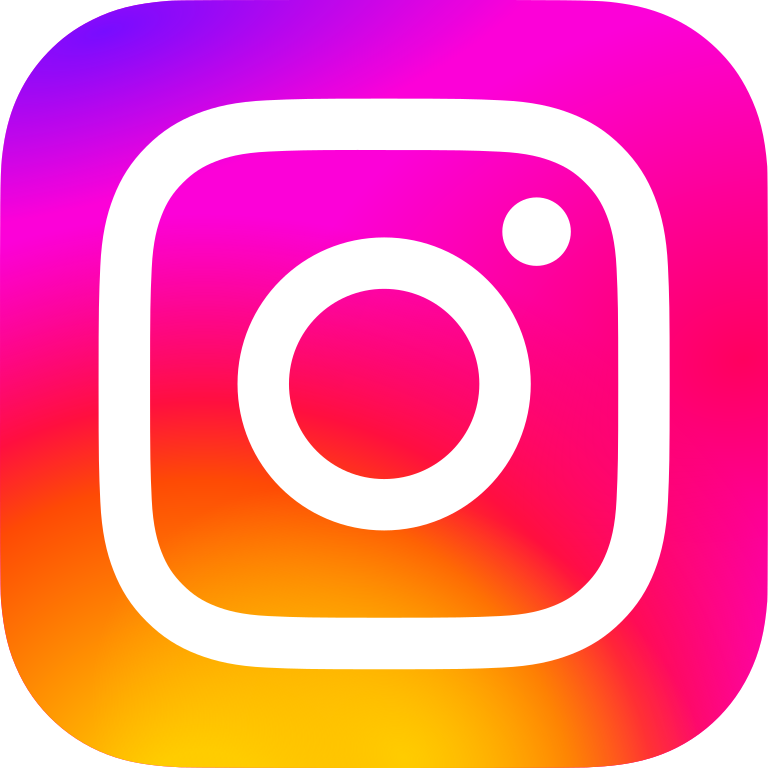 Website lebih mudah dibuat dan diakses.
Aplikasi lebih cepat.
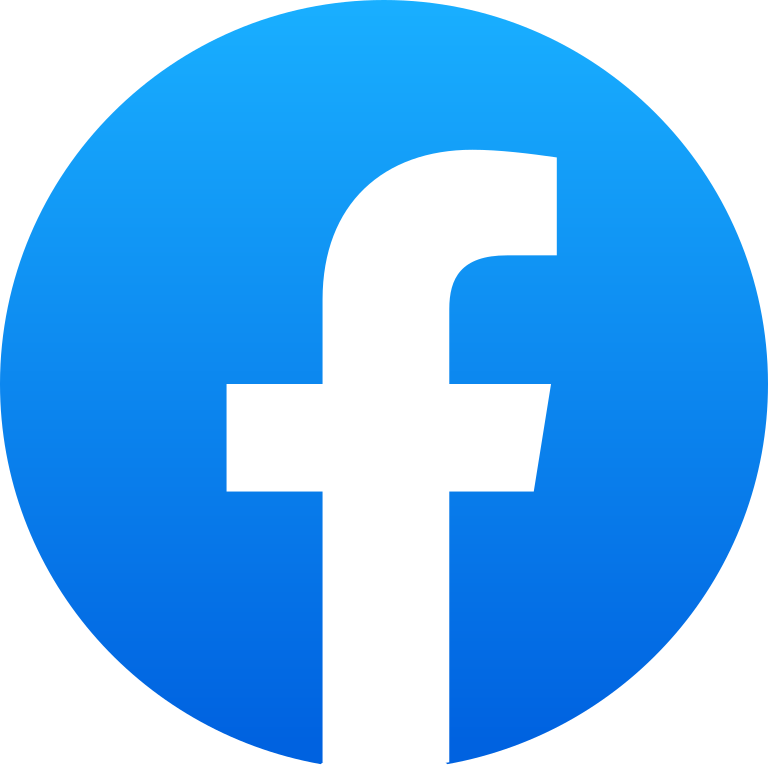 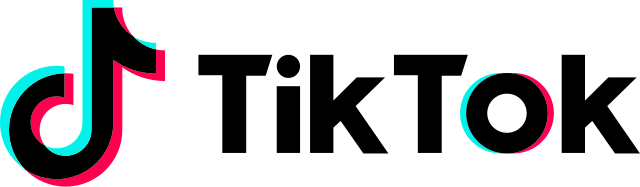 [Speaker Notes: Examples…

Web vs app
Sekarang kalo pemula belajar programming biasanya belajar web dulu. Karena mudah dan banyak dipakai]
Artificial Intelligence/Kecerdasan Buatan
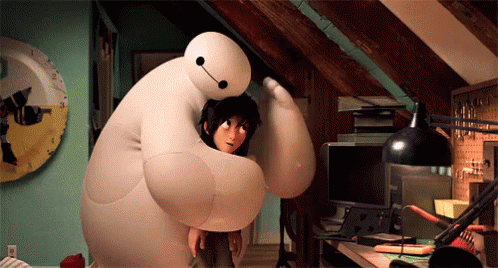 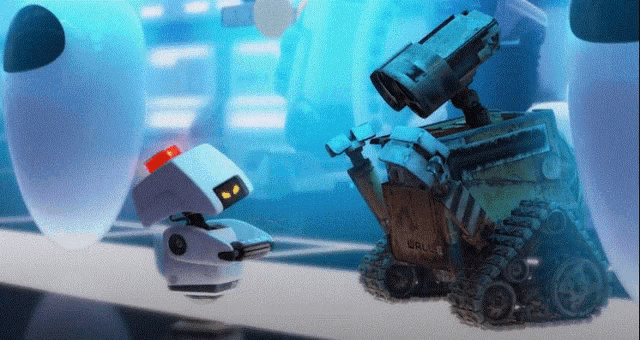 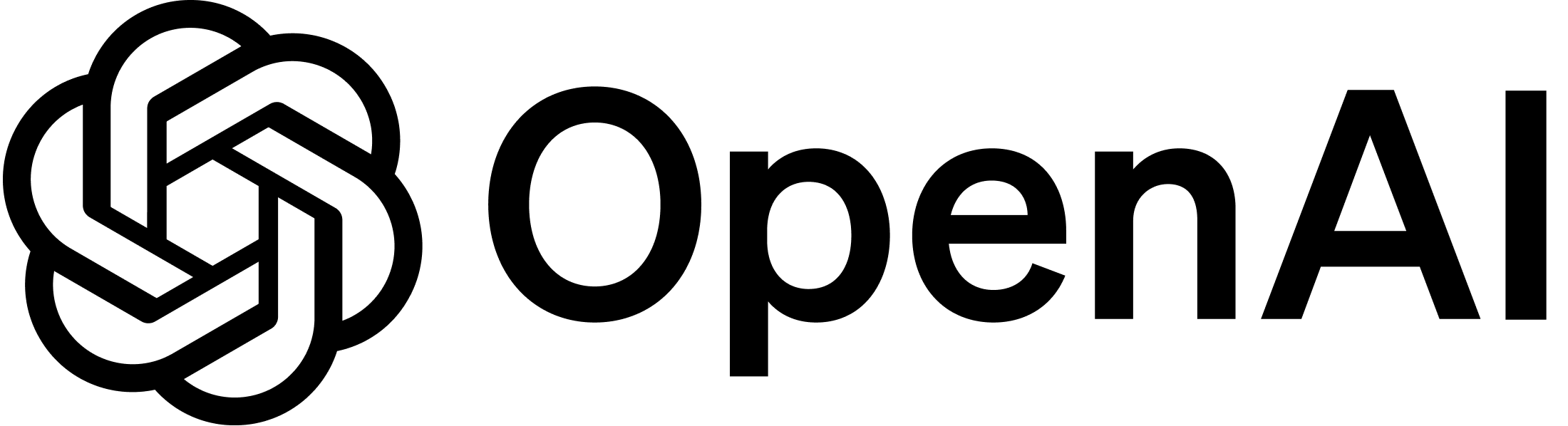 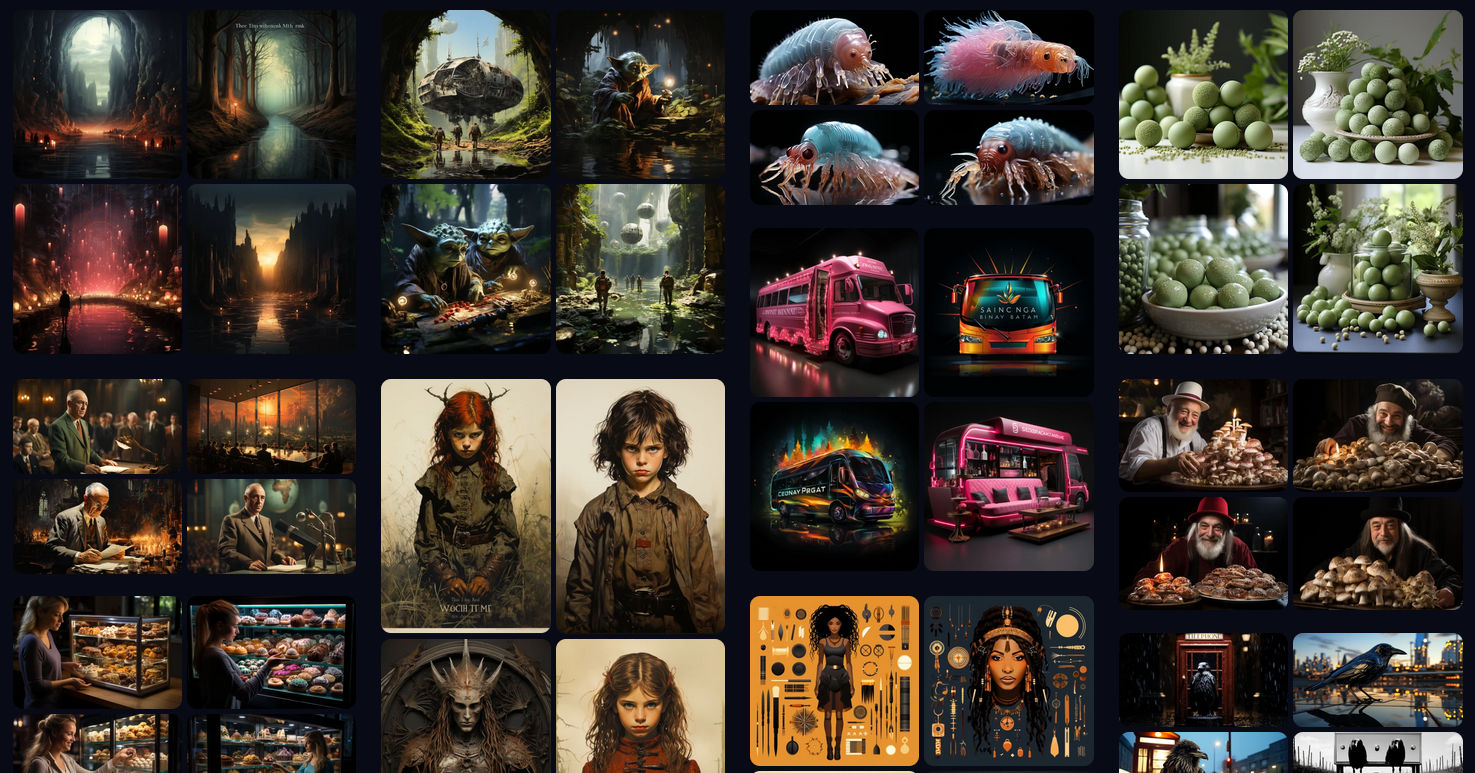 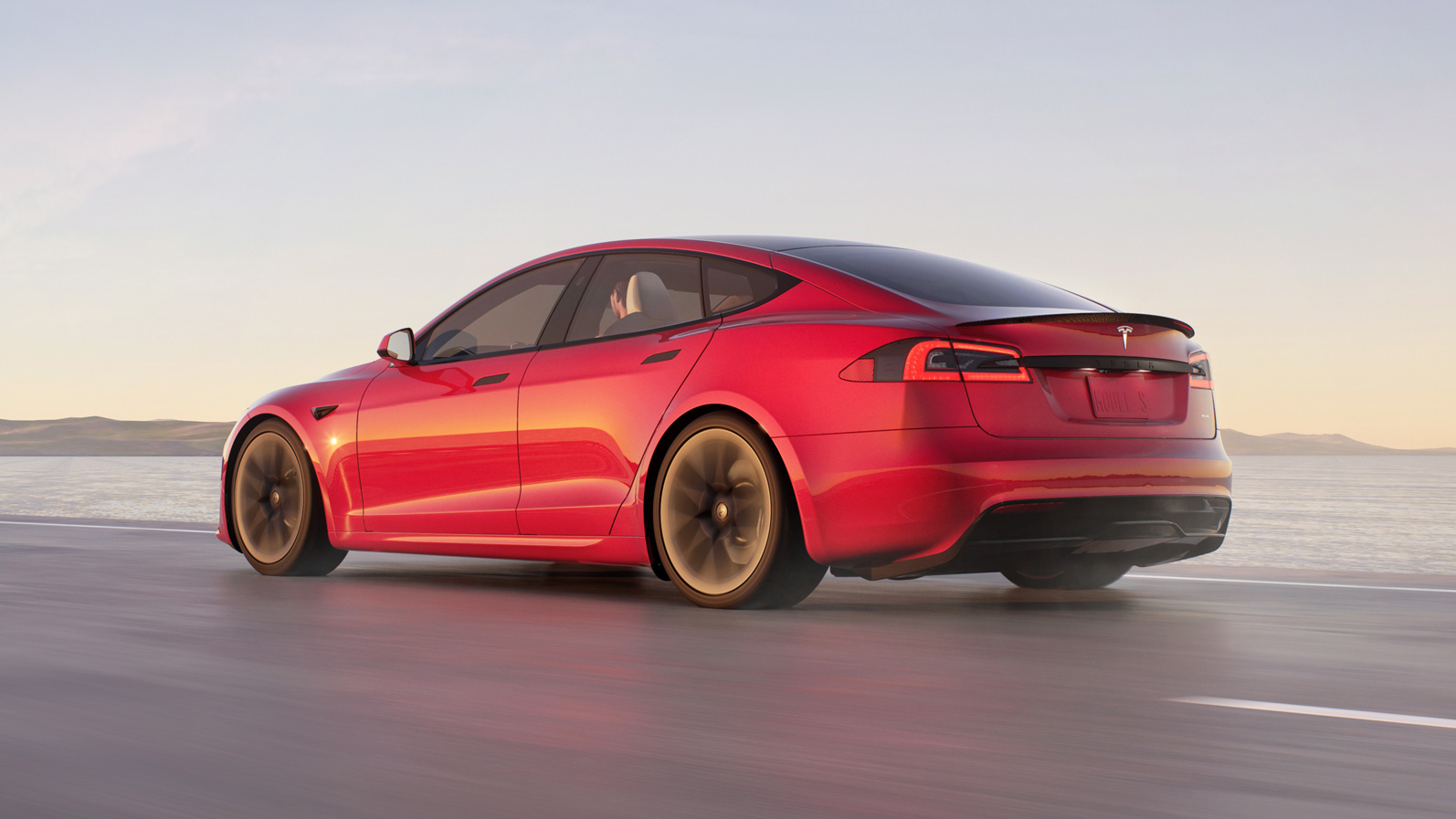 Robotika
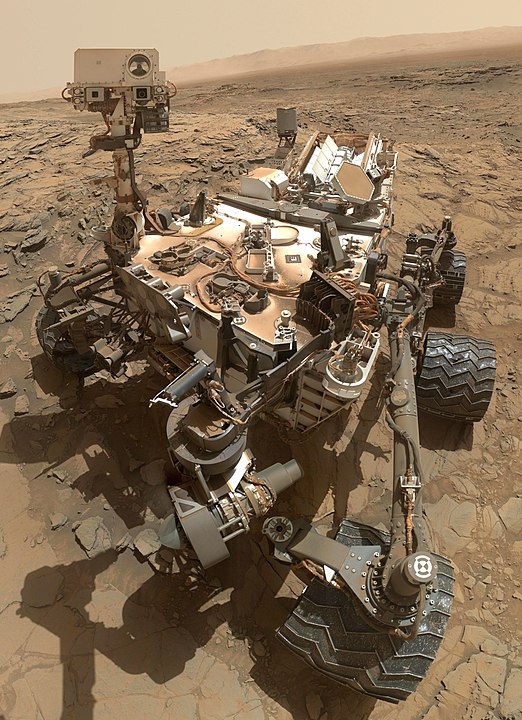 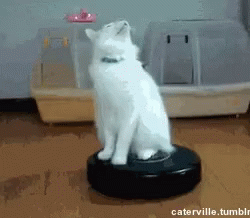 [Speaker Notes: Mars rover, roomba. Robot pabrik]
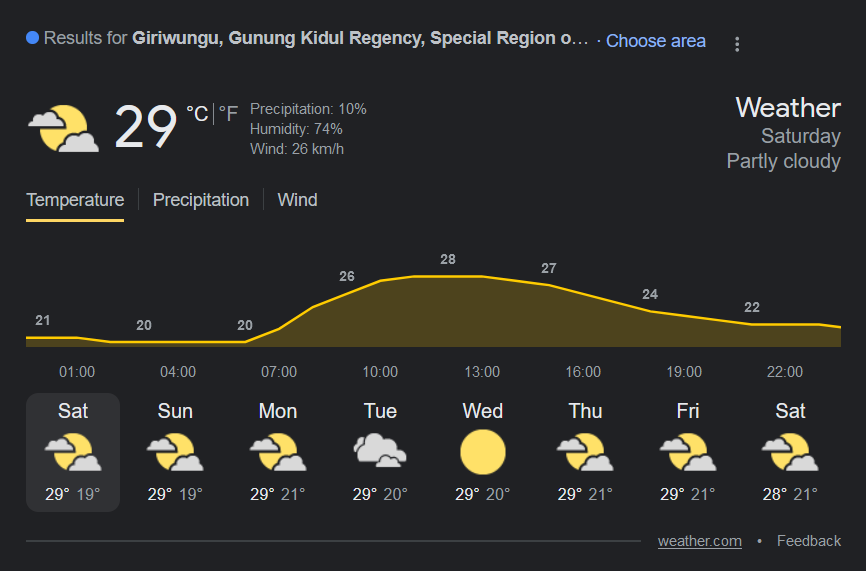 Sains data
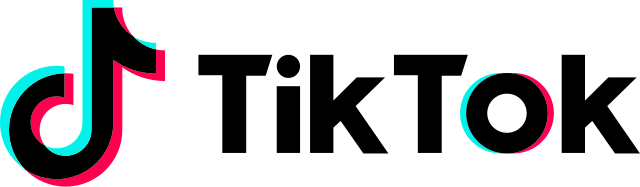 [Speaker Notes: Seringnya tidak terlihat tapi ada
Ramalan cuaca, algoritma tiktok (fyp)
Menganalisa banyak data, terus dibikin sebuah informasi yang berguna]
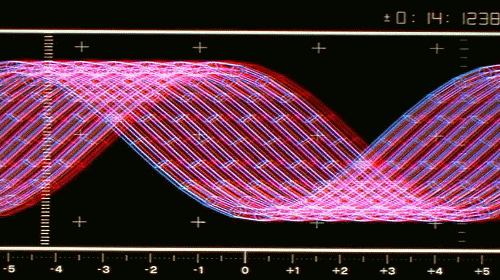 Memahami Bahasa Komputer
[Speaker Notes: Di sekolah belajar bahasa apa saja. Indo inggris apalagi.]
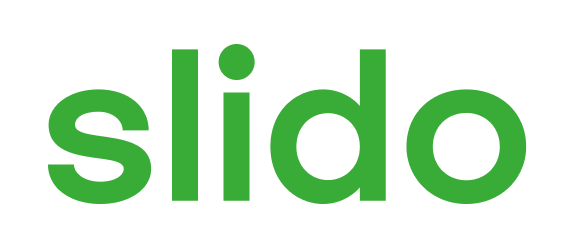 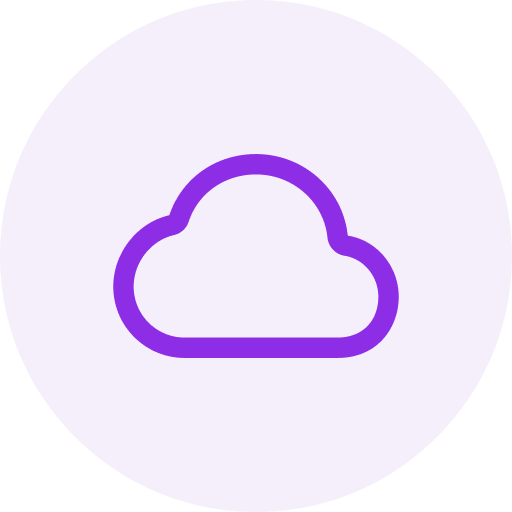 Kamu bisa berbicara berapa bahasa?
ⓘ Start presenting to display the poll results on this slide.
[Speaker Notes: Di sekolah belajar bahasa apa saja. Indo inggris apalagi.
Org jawa minimal bilingual, biasanya trilingual]
Bahasa Pemrograman
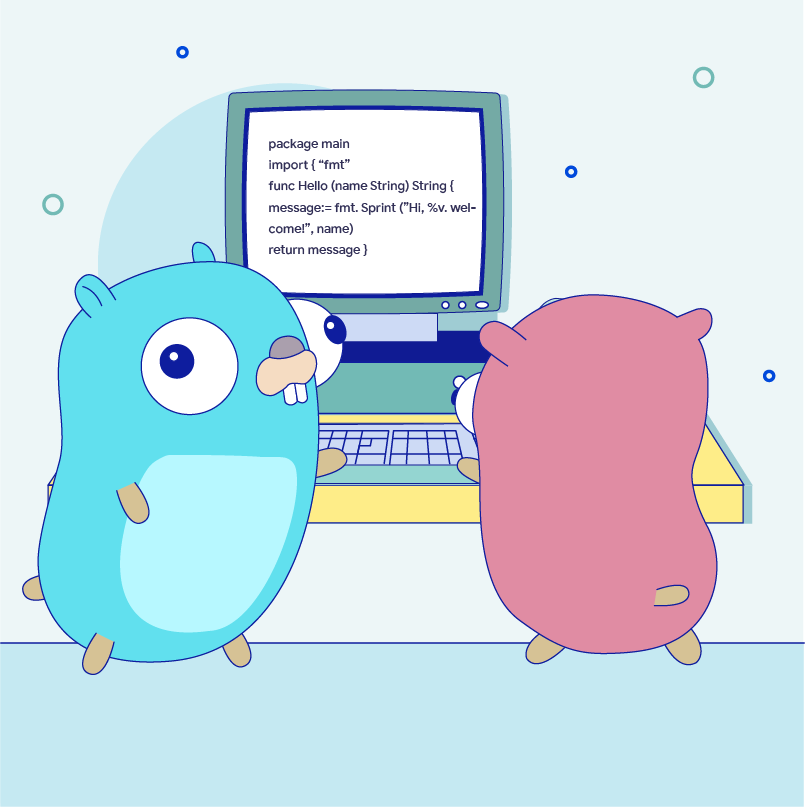 Kumpulan petunjuk yang digunakan untuk memerintah komputer.
Setiap bahasa, beda peruntukkan.
JavaScript, Python, Java, C, C++, Go, Rust, PHP.
Bahasa berbasis teks
Untuk programming beneran.
Lebih susah dibandingkan bahasa berbasis blok. Tetapi lebih serbaguna.
JavaScript, Python, Java, C, C++, Go, Rust, PHP.
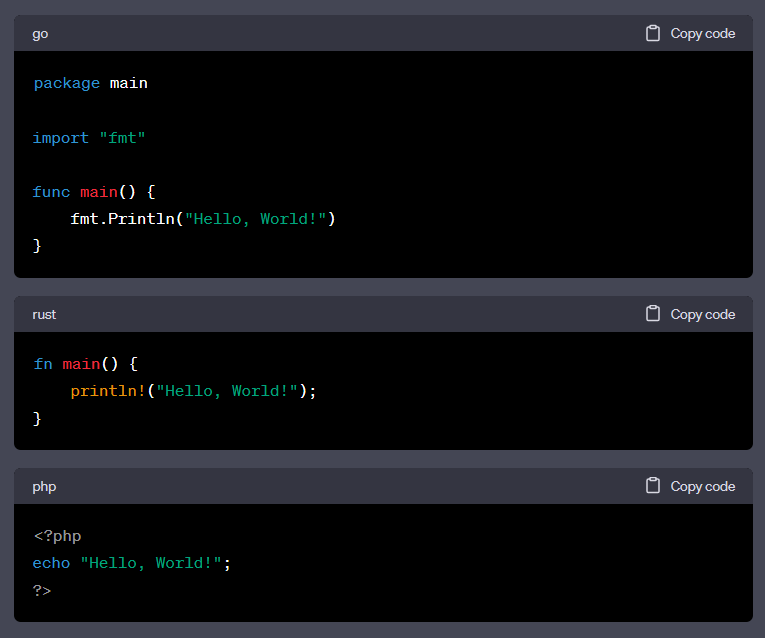 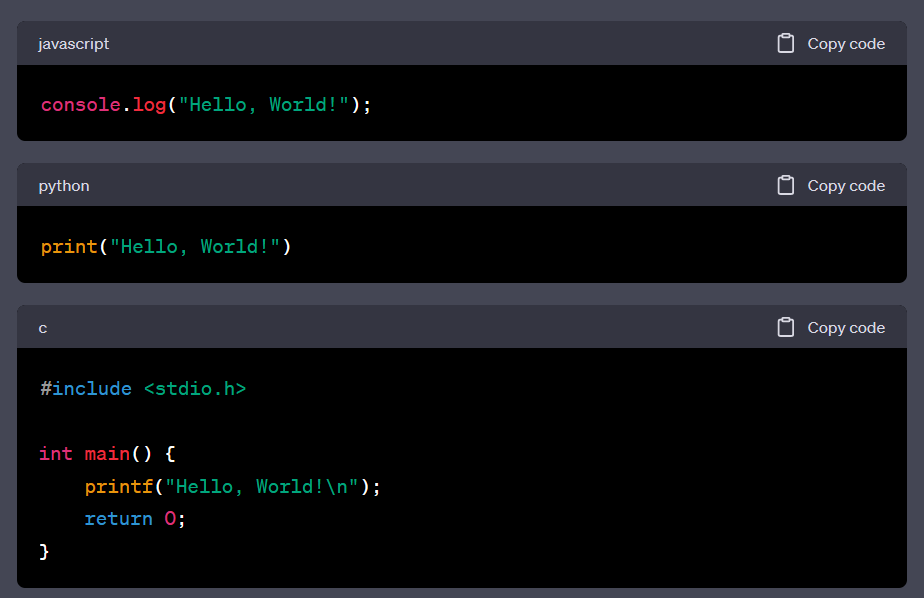 Bahasa berbasis blok
Scratch, Blockly.
Untuk belajar coding.
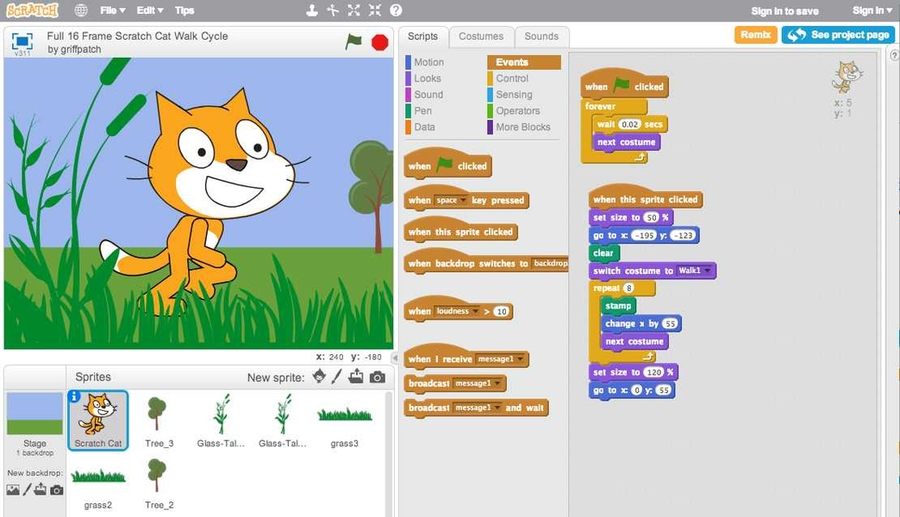 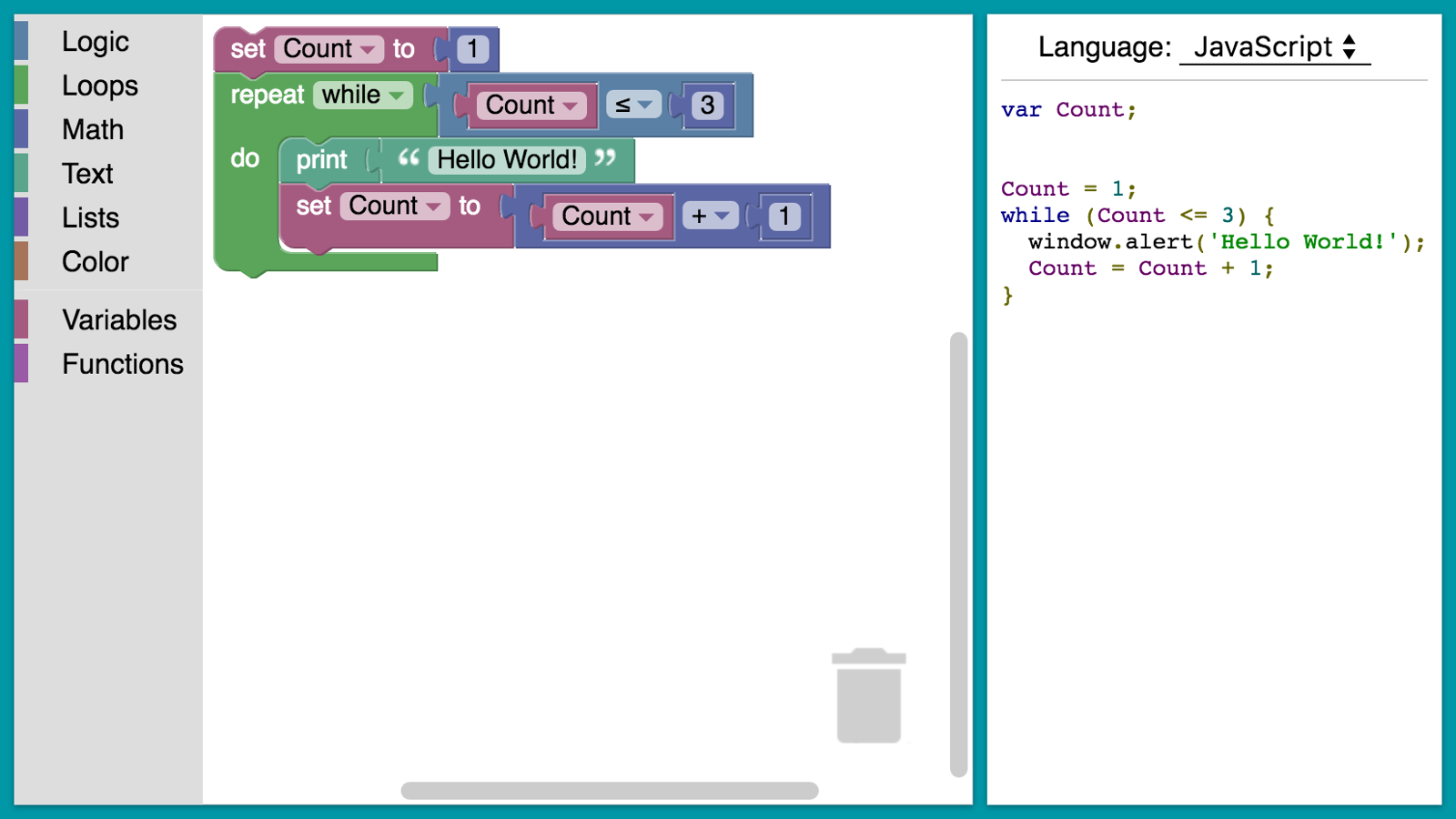 [Speaker Notes: Untuk belajar coding dan konsep2 coding
Tinggal Menarik dan menaruh blok kode

Scratch: coding biar kucingnya bergerak
Blockly: lebih sulit drpd scratch. tarik-taruh kaya scratch tapi udah dalam bahasa pemrograman beneran

Ada yang pernah nyoba scratch/blockly? Nanti kita coba bareng2]
Ayo berpikir seperti coder!
Gambar sesuatu (bangun datar, bangun ruang, apa saja bebas)!
Tulis langkah-langkah yang kalian lakukan untuk menggambar!


Waktu: 5 menit
[Speaker Notes: Explain how the activity relates to coding. Code is made of specific instructions given to a computer. Just like in the activity, if instructions aren't clear, the computer may not produce the desired result. This highlights the need for precision in coding.

Congrats you just made your first algorithm!]
Berpikir Komputasional
Berpikir Komputasional
Mengubah masalah menjadi algoritma yang juga bisa dijalankan komputer.
Memahami komputer. Petunjuk jelas dan harfiah.
Keterampilan memecahkan masalah, terutama masalah komputer dan teknologi.
[Speaker Notes: Kita barusan praktek

Ex harfiah: makan mie ayam diambilin sambel 1 sendok. Kurang pedes engga? Kurang 100 sendok.
Kalo komputer bakal dikasih 100 sendok beneran]
Unsur berpikir komputasional
Dekomposisi: Memecah masalah besar menjadi kecil-kecil.
Pengenalan pola: Mengenali kesamaan dari masalah.
Abstraksi: Fokus ke hal penting, abaikan lainnya.
Rancangan algoritma: Membuat langkah-langkah untuk menyelesaikan masalah.
Memasak mie instan
Dekomposisi: memasak air, menaruh bumbu dan mie, menunggu matang, makan.
Pengenalan pola: Menuang bumbu mirip dengan mencampur warna. Menggabungkan bahan untuk menjadi sesuatu.
Abstraksi: menyiapkan bahan, memasak, memakan.
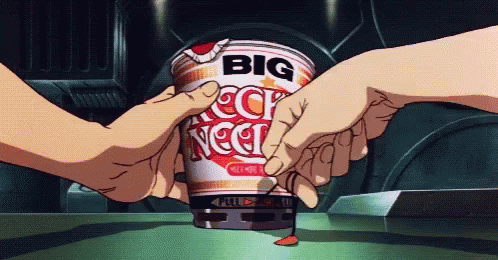 Rancangan algoritma:
Masak air.
Buka bungkus mi, taruh di mangkok.
Buka bumbu, taburkan.
Tuang air panas ke mangkok.
Tunggu beberapa menit.
Aduk.
Nikmati!
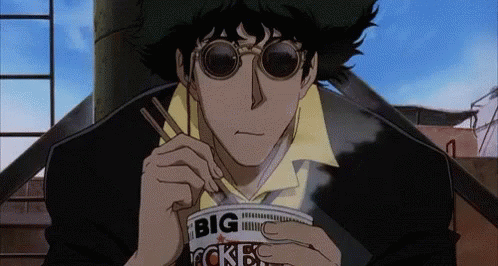 Belajar Coding dengan Scratch
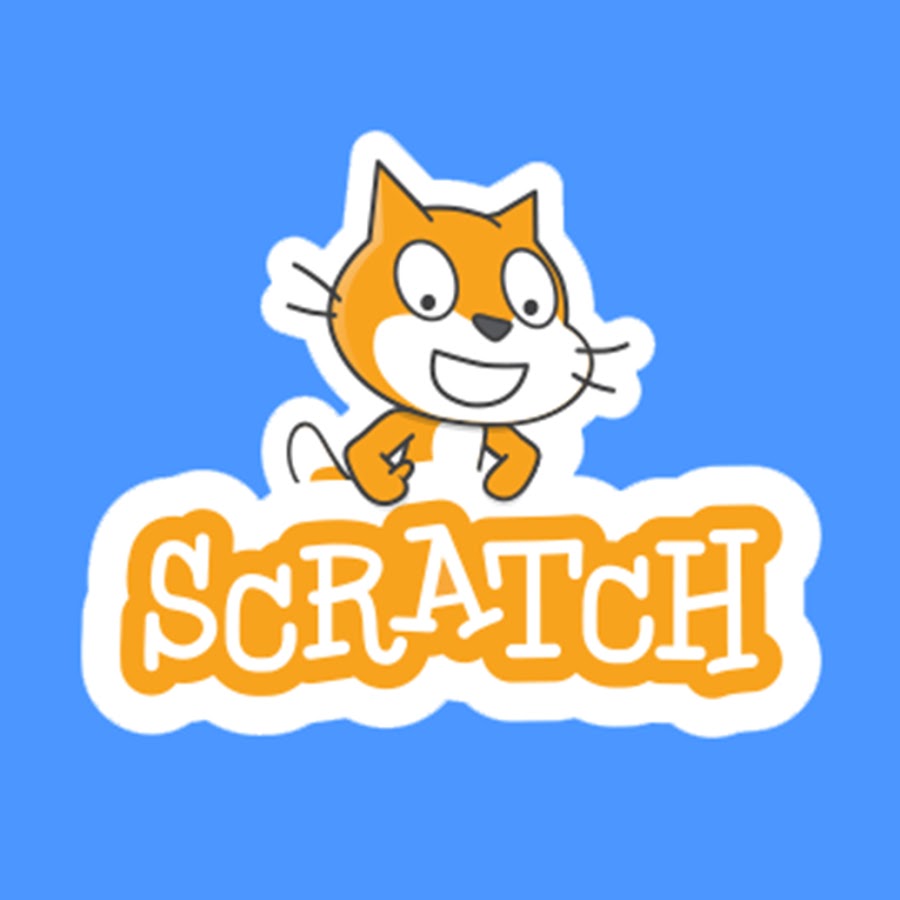 Apa itu Scratch?
https://www.youtube.com/watch?v=98awWpkx9UM
[Speaker Notes: Go to yt]
Apa itu Scratch?
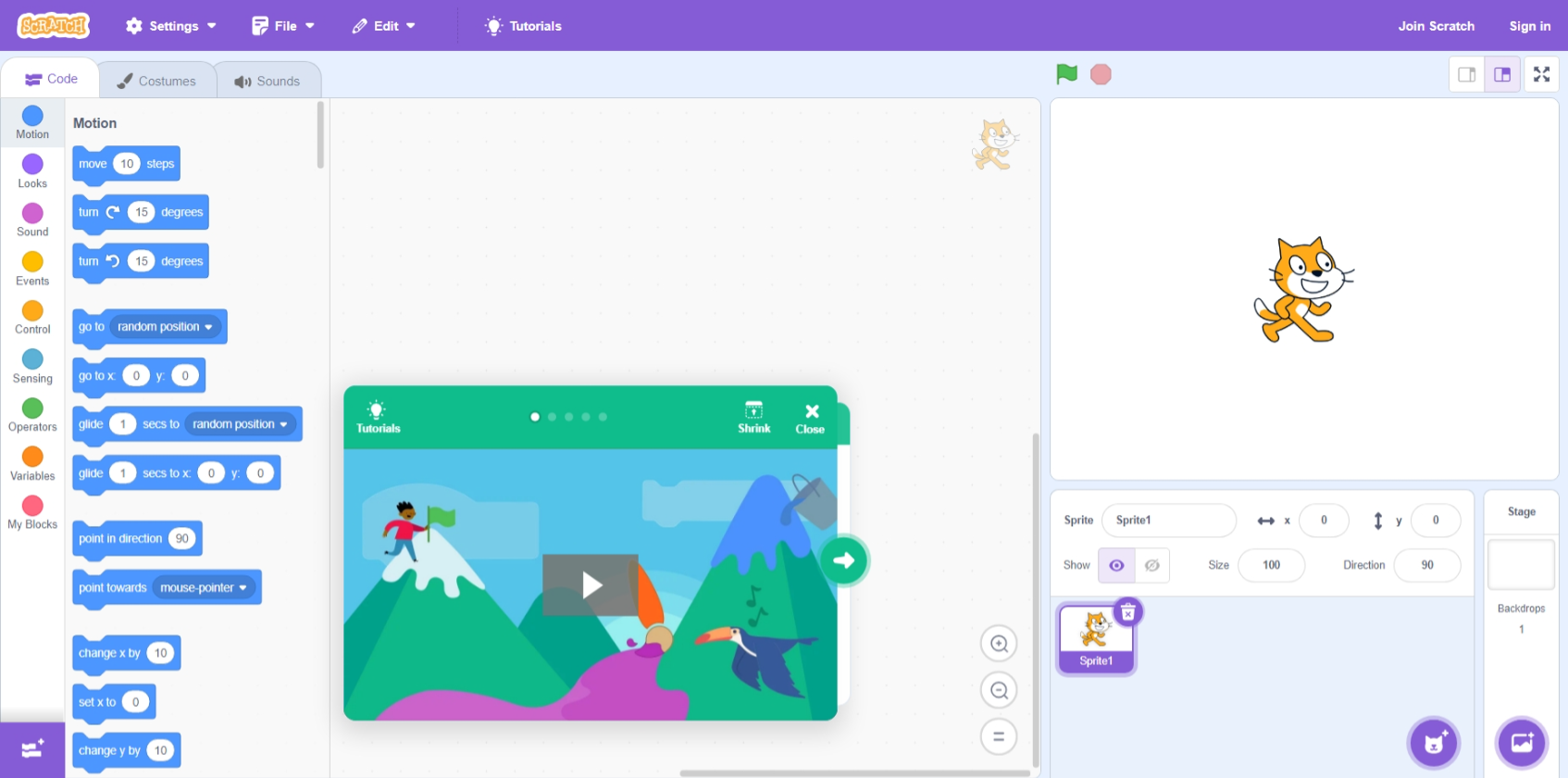 Aplikasi yang dikembangkan MIT.
Bisa digunakan untuk membuat animasi, game, dll.
Menggunakan bahasa pemrograman blok.
[Speaker Notes: Dari video tadi…]
Kenapa Scratch?
Ramah pemula.
Dirancang untuk anak 8-16 tahun.
Mendorong kreativitas.
Mudah digunakan.
[Speaker Notes: Tdk perlu takut error, tdk perlu nulis kode manual]
Dasar-dasar Scratch
Stage
Sprites
Blocks
[Speaker Notes: Move to scratch]
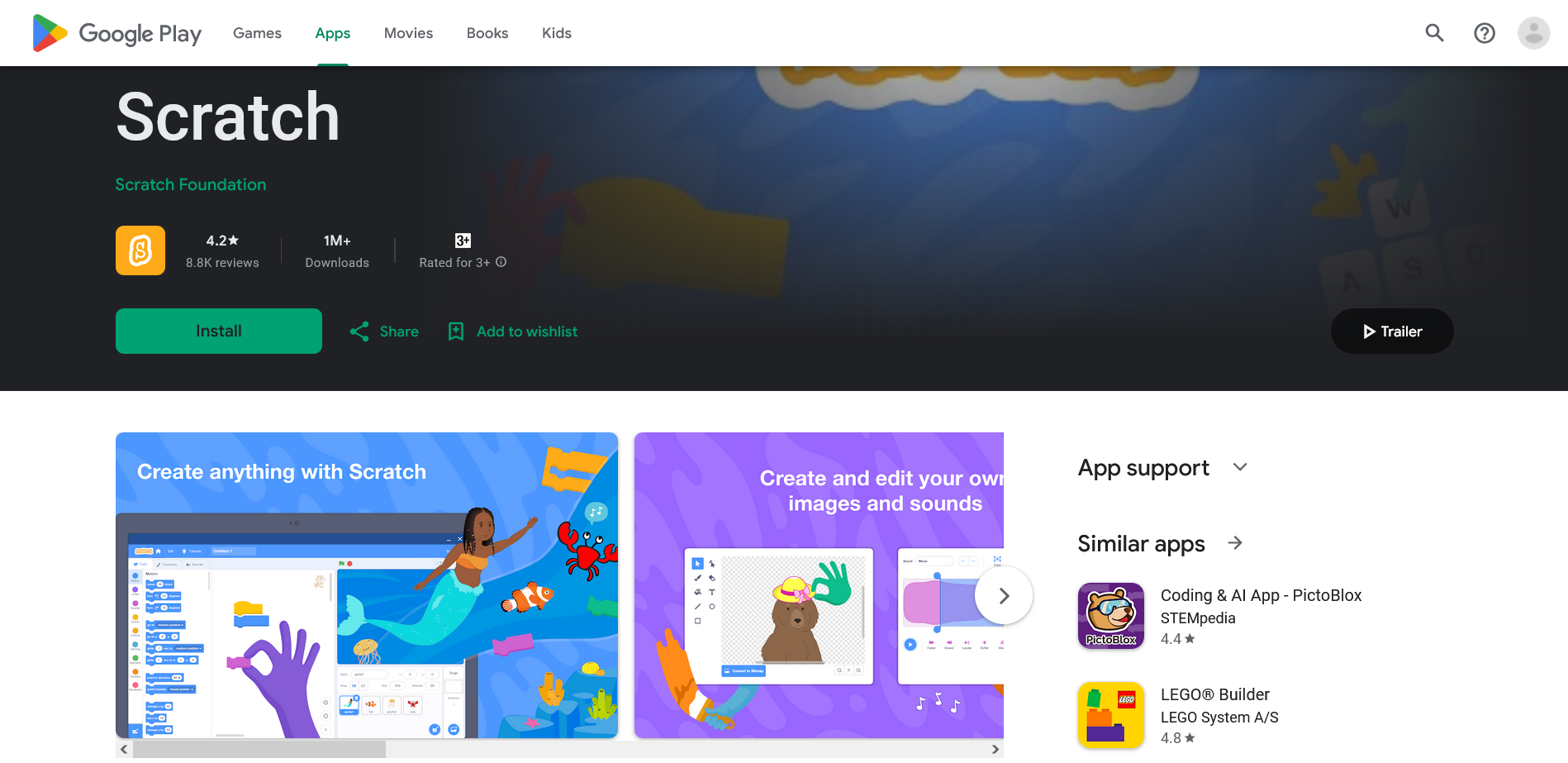 Langkah pertama
Buka: scratch.mit.edu/create.
Download Scratch di Google Play.
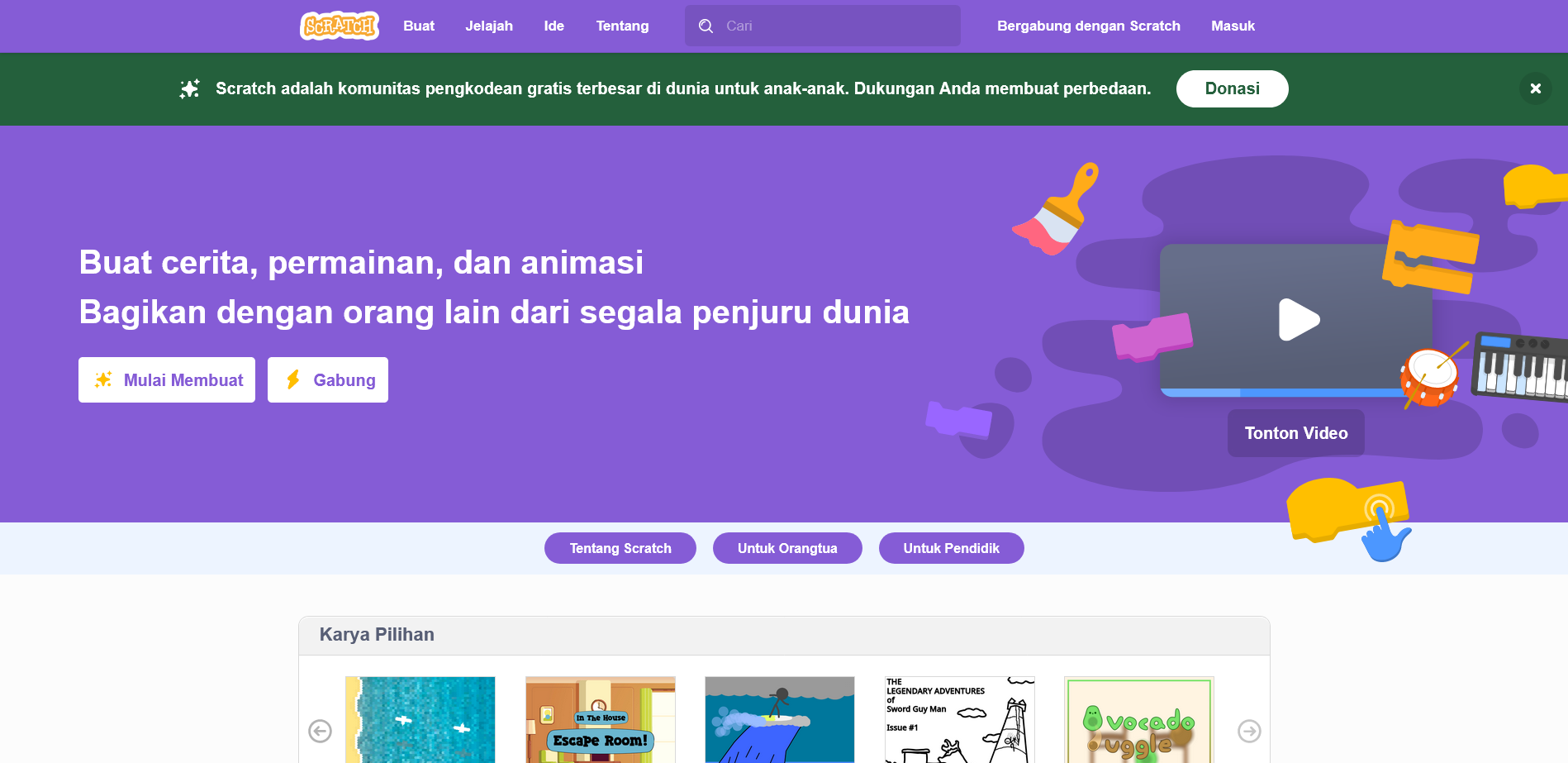 Eksperimen
Pilih sprite.
Dari ‘Kejadian’, tambahkan blok ‘ketika bendera hijau diklik’.
Dari ‘Gerakan’, tambahkan blok ‘gerak 10 langkah’ di bawah blok ‘ketika bendera hijau diklik’.
Dari ‘Kontrol’, tambahkan blok ‘selamanya’ di blok ‘gerak 10 langkah’.
Dari ‘Gerakan’, tambahkan blok ‘jika di pinggir, pantulkan’ di dalam blok selamanya, di bawah blok ‘gerak 10 langkah’.
[Speaker Notes: 10 bisa diganti bebas]
Eksperimen
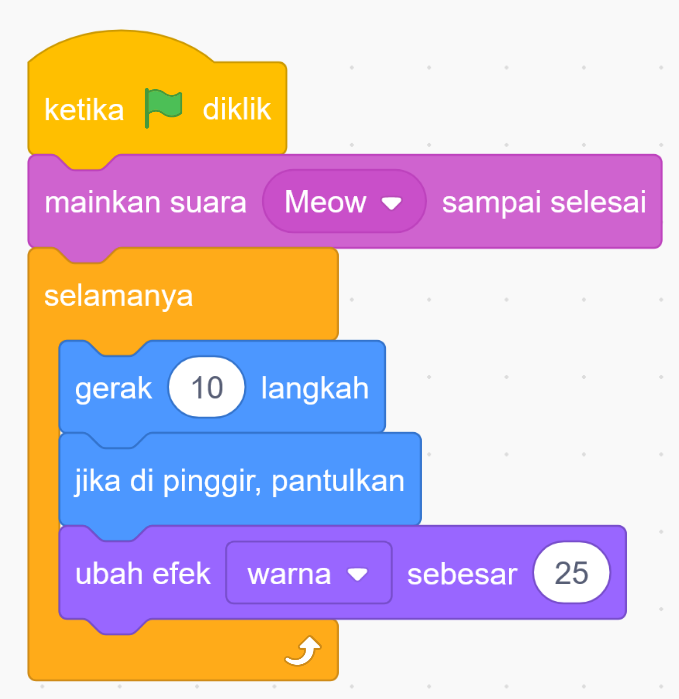 Dari ‘Suara’, tambahkan ‘Mainkan suara Meow sampai selesai’ di bawah blok bendera hijau.
Dari ‘Tampilan’, tambahkan ‘Ubah efek warna sebesar 25’ ke dalam ‘selamanya’.
Mainkan! Klik bendera hijau.
Kuis 1
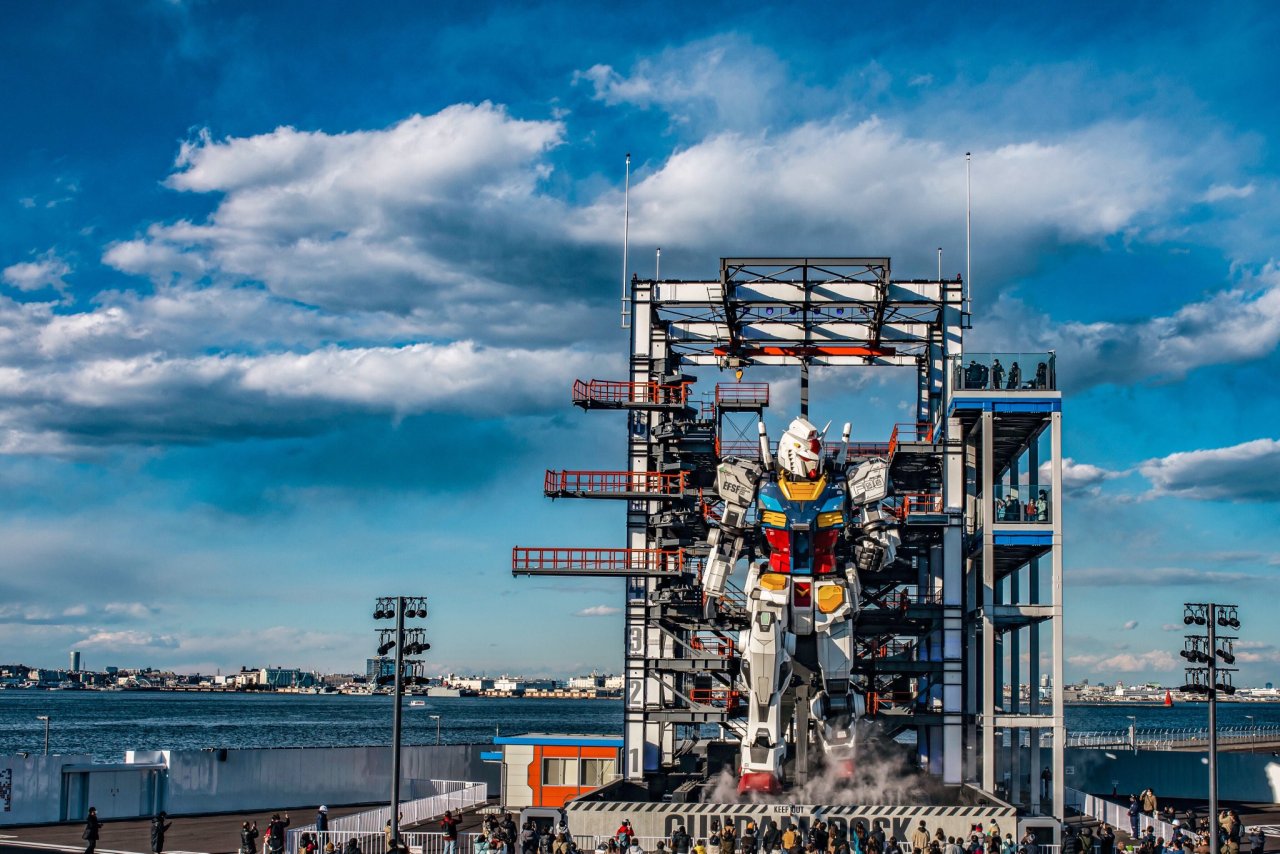 slido
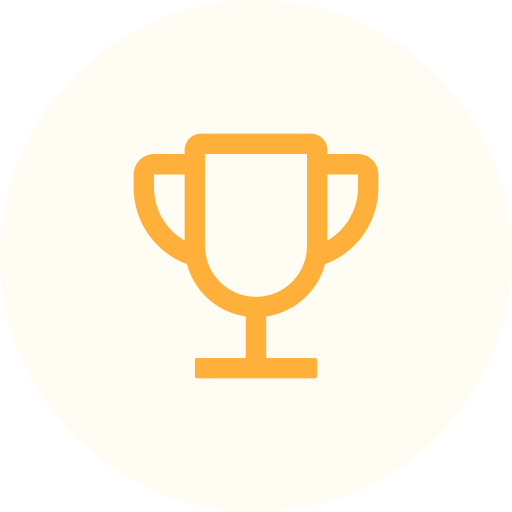 Apa kegunaan Scratch?
ⓘ Start presenting to display the poll results on this slide.
slido
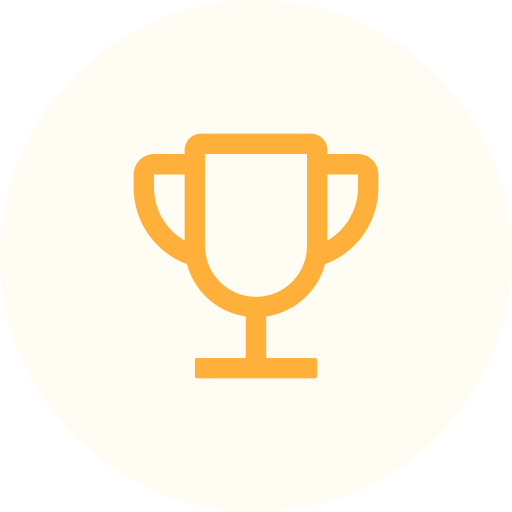 Bagaimana cara menggerakan sprite di Scratch
ⓘ Start presenting to display the poll results on this slide.
slido
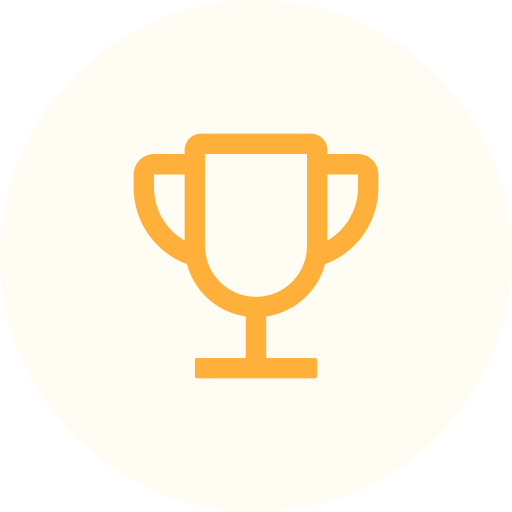 Apa guna blok 'selamanya'
ⓘ Start presenting to display the poll results on this slide.
slido
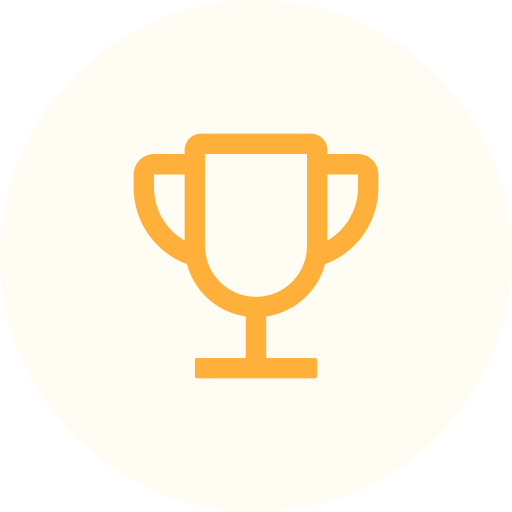 Apa yang terjadi saat kita menekan bendera hijau?
ⓘ Start presenting to display the poll results on this slide.
Break?
Konsep Coding Lanjutan
Aliran Kontrol/Control Flow ⟶
Membuat keputusan berdasarkan kondisi tertentu.
Berangkat sekolah, kalau hujan pakai mantrol.

If-then-else. Jika-maka-jika tidak.
Jika hujan – maka pakai mantrol – lainnya tidak pakai mantrol.
[Speaker Notes: Konsep dasar di coding yang memungkinkan kita untuk membuat keputusa]
Loop/Perulangan ∞
Mengulangi sebuah perintah terus-menerus.
Ambil sesendok nasi, makan, ulangi terus sampai nasi habis.

While – loop. Selama – ulangi.
Aksi: Ambil sesendok nasi
Kondisi: Nasi habis
Selama nasi masih ada, ambil sesendok – ulangi.
Eksperimen 2.1: Aliran Kontrol
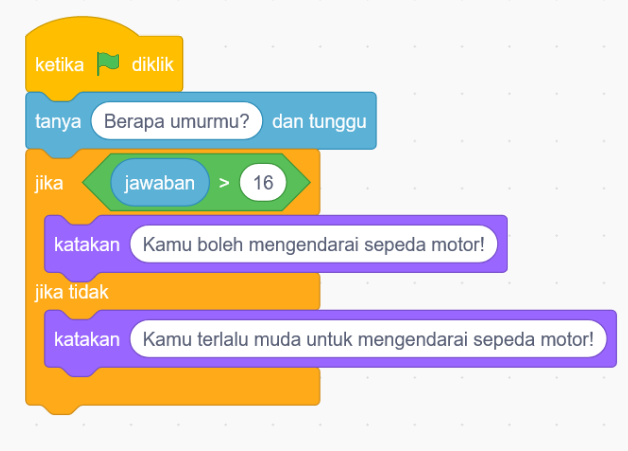 Eksperimen 2.2: Perulangan
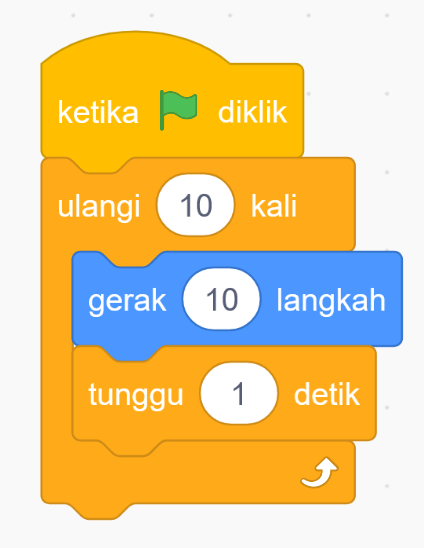 Tanpa perulangan :(
[Speaker Notes: Loop sangat mempermudah]
Kuis 2
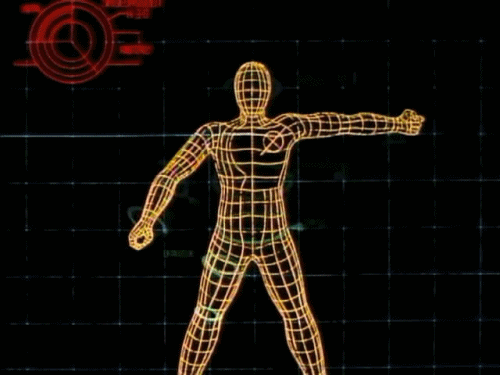 [Speaker Notes: Materi barusan, konsep lanjutan]
Kamu baru saja membuat program Scratch untuk laporan cuaca. Kalau cuacanya hujan, sprite akan berbicara “Bawa payung!”. Apa kamu bisa jelaskan cara membuatnya?
Kamu membuat animasi sprite yang bergerak di layar, sprite berhenti tiap 10 langkah. Gerakan ini diulangi 10x. Kamu ingin membuat agar gerakan diulangi 20x, bukan 10x. Bagian program Scratch mana yang kamu ubah?
Bayangkan sprite harus mengulangi aksi tertentu jika ada suatu kondisi. Konsep apa yang digunakan agar ini terjadi?
Eksperimen
Buat apapun di Scratch sekreatif kalian!


Waktu: 15? menit
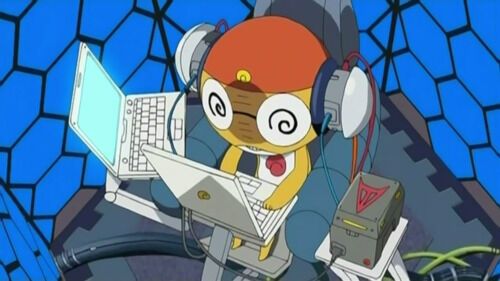 [Speaker Notes: Tambah sprite dan elemen interaktif, latar

I make one too]
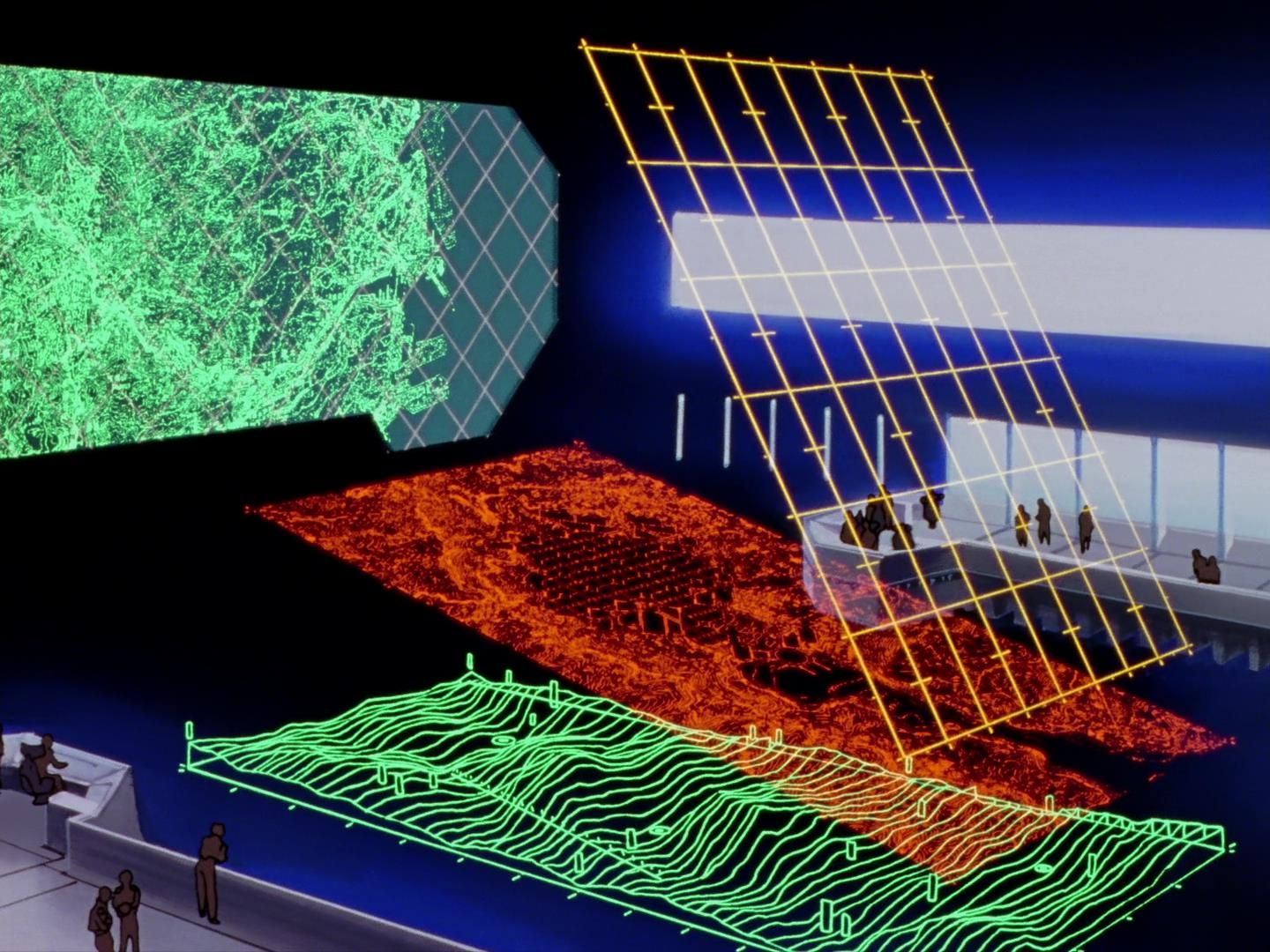 Sharing
[Speaker Notes: Share kreasi kalian]
Sharing
Di menu atas, klik ‘berkas’ kemudian ‘Simpan ke komputermu’.
Copy ke flash disk.
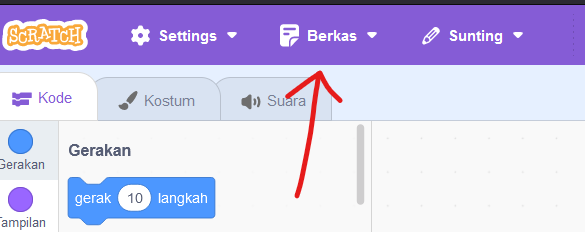 [Speaker Notes: 2 pertama dapet stiker]
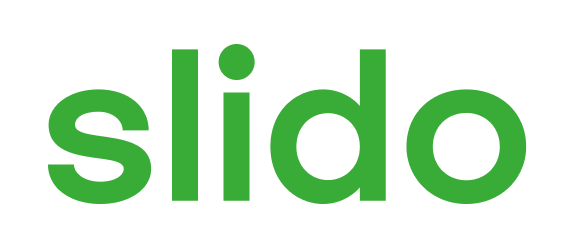 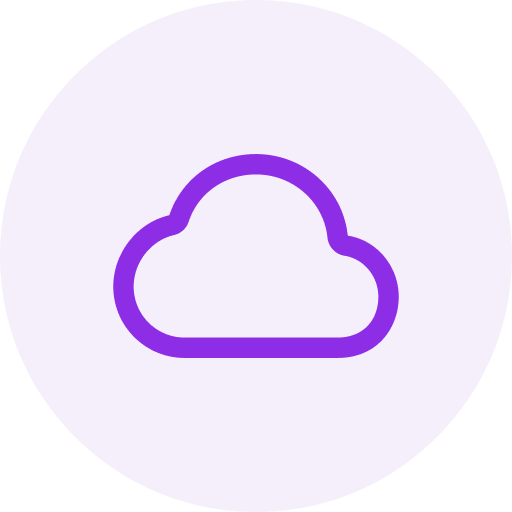 Satu kata tentang coding
ⓘ Start presenting to display the poll results on this slide.
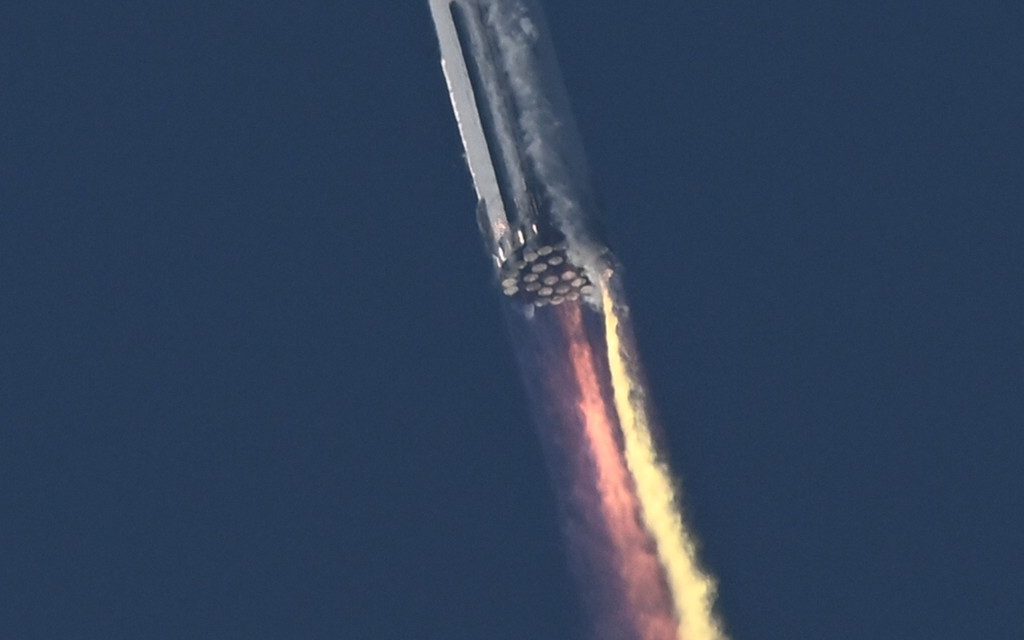 Kuis 3 (lanjutan kuis 1)
[Speaker Notes: berhadiah]
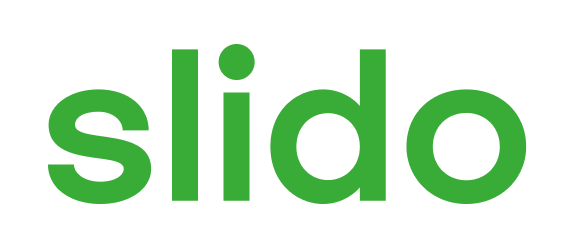 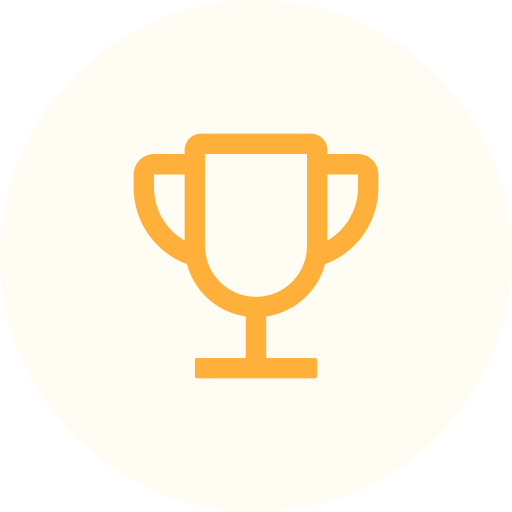 Apa itu coding?
ⓘ Start presenting to display the poll results on this slide.
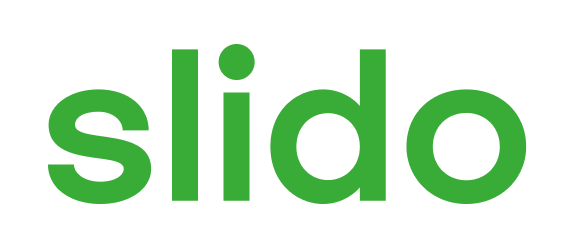 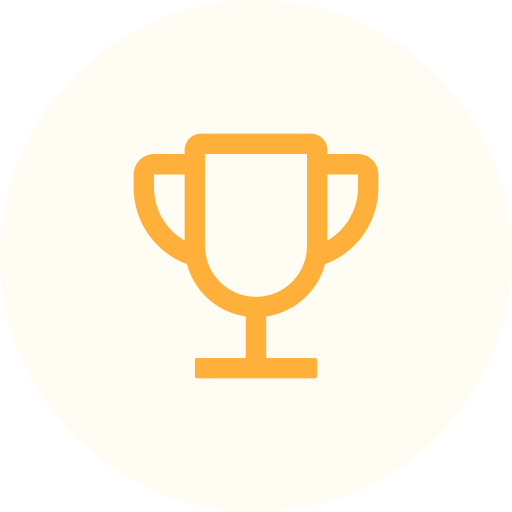 Mana yang merupakan bahasa coding?
ⓘ Start presenting to display the poll results on this slide.
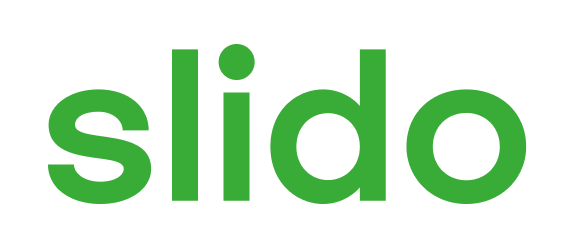 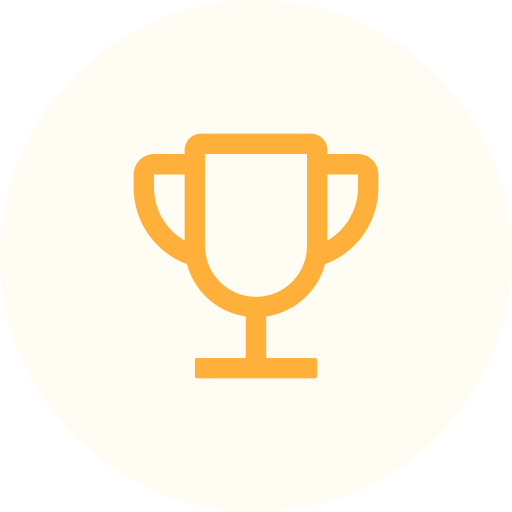 Apa kegunaan "loop" pada coding?
ⓘ Start presenting to display the poll results on this slide.
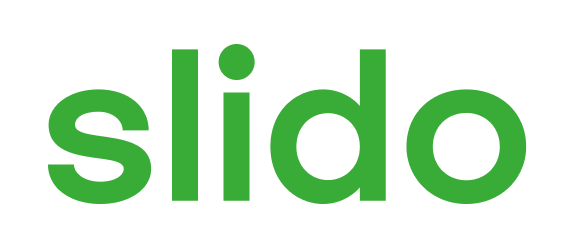 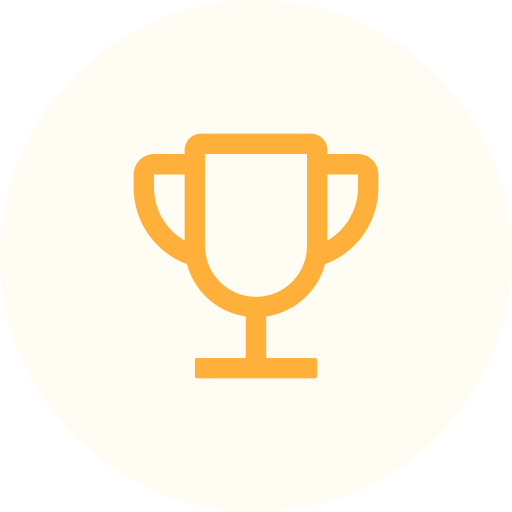 Apa itu berpikir komputasional?
ⓘ Start presenting to display the poll results on this slide.
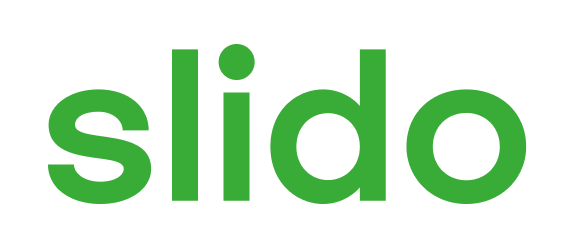 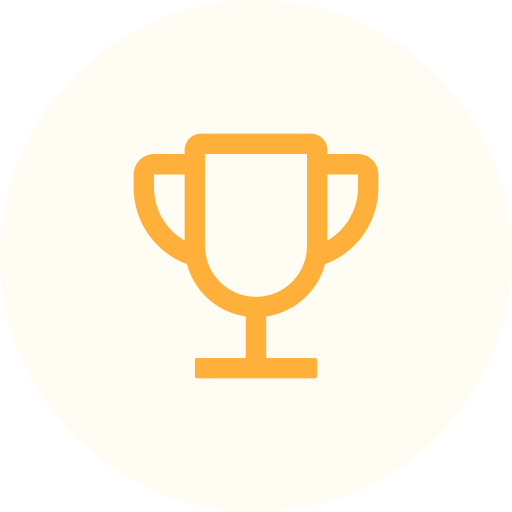 Tipe programming apa yang mudah untuk pemula? Berbasis teks atau blok?
ⓘ Start presenting to display the poll results on this slide.
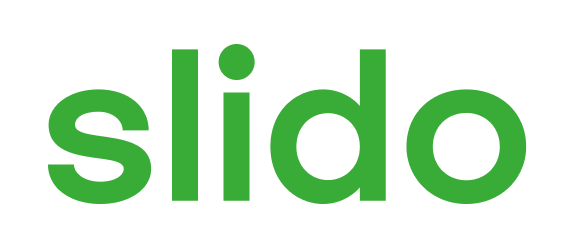 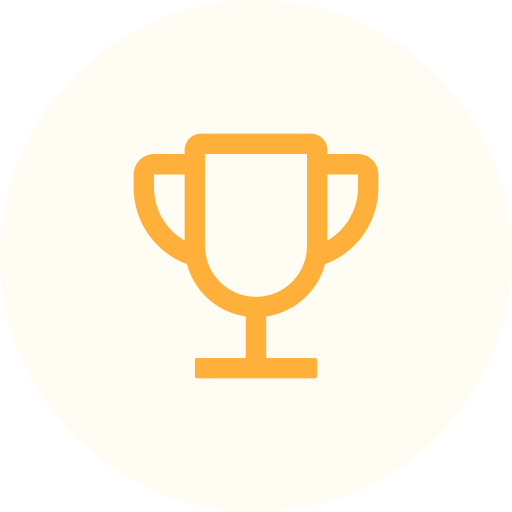 Apa itu algoritma?
ⓘ Start presenting to display the poll results on this slide.
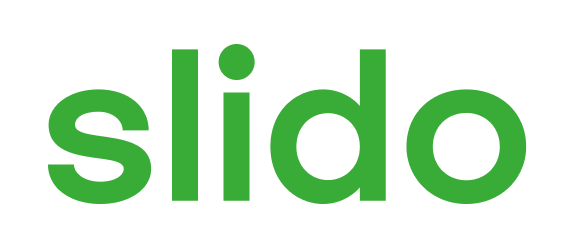 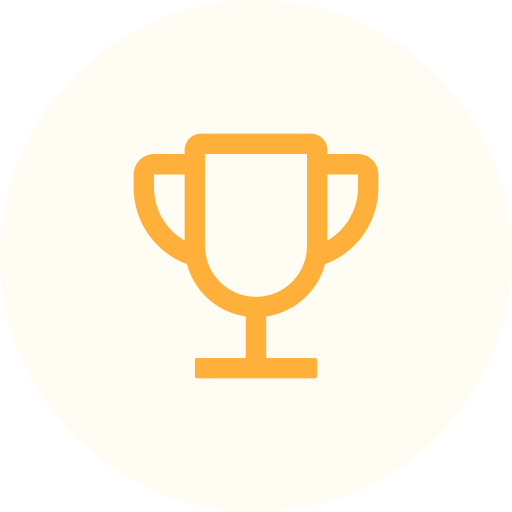 Kenapa coding penting?
ⓘ Start presenting to display the poll results on this slide.
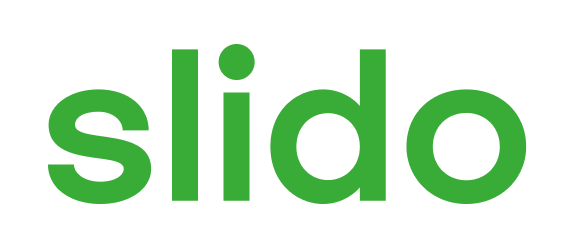 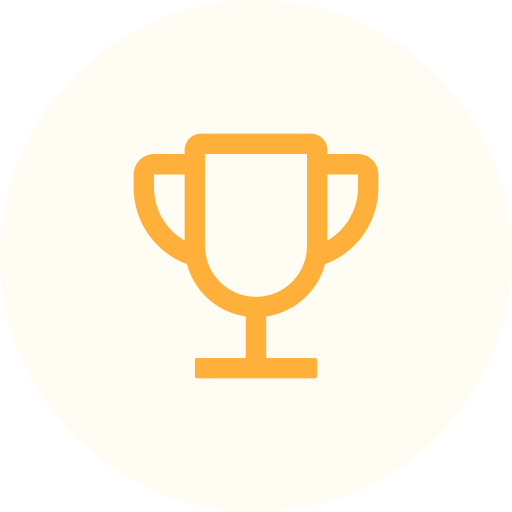 Apa kegunaan "if-then"?
ⓘ Start presenting to display the poll results on this slide.
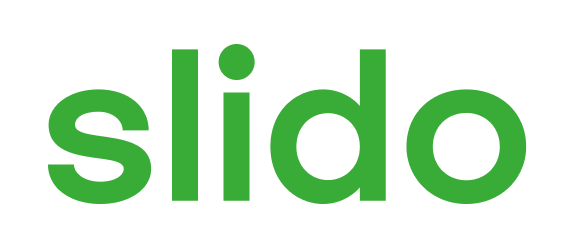 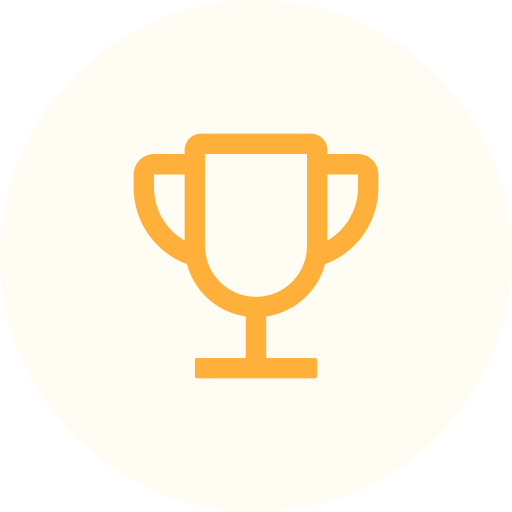 Apa itu "bug"?
ⓘ Start presenting to display the poll results on this slide.
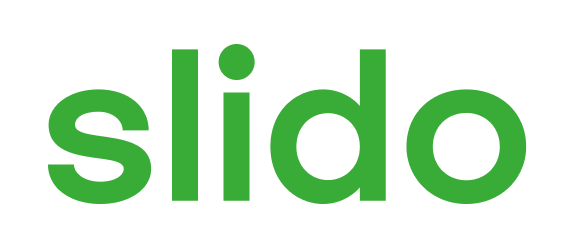 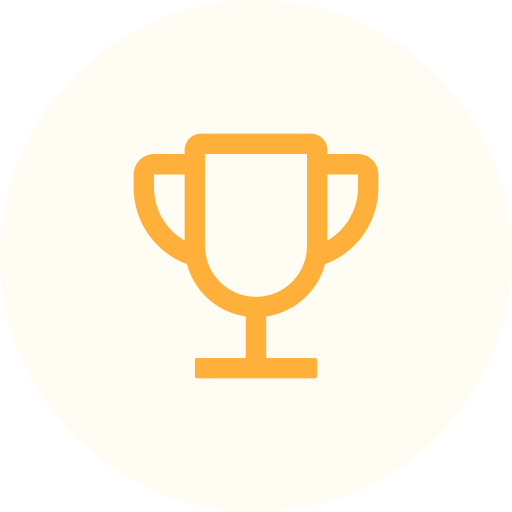 Apa cara terbaik untuk belajar coding
ⓘ Start presenting to display the poll results on this slide.
Kesimpulan
Pengertian coding
Bahasa coding
Berpikir komputasional
Coding dengan scratch
Konsep-konsep coding
Mengerti komputer itu penting.
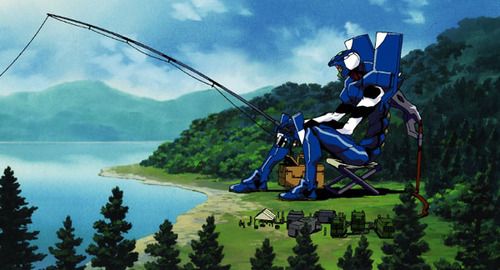 [Speaker Notes: Sudah belajar coding itu apa,

Mengerti sesuatu yang kita gunakan setiap hari itu penting

Suruh req ke pak jon praktek scratch]
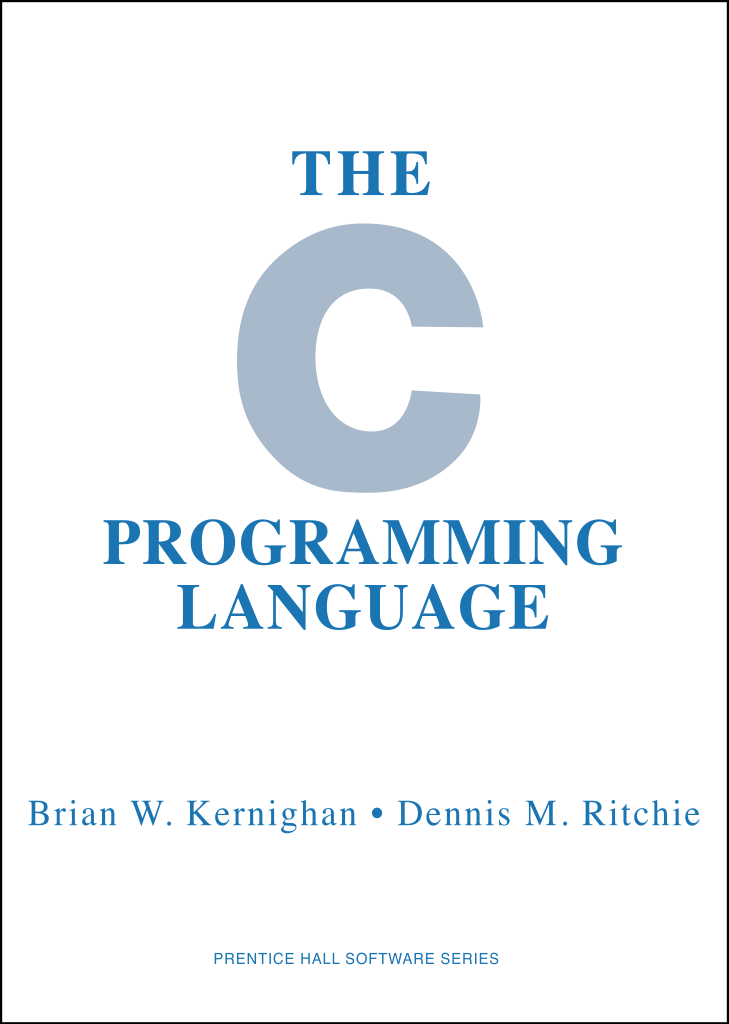 Langkah Selanjutnya
Eksperimen lagi dengan Scratch, Blockly.
Coba buat game, animasi, atau cerita interaktif.
Coba bahasa pemrograman beneran (pemula: JavaScript, Python, C).
Belajar coding di internet (Codecademy, freeCodeCamp).
Masuk SMK.
Kuliah jurusan Elektro, Komputer, Informatika.
Paham komputer, kerja jadi programmer, jadi peneliti.
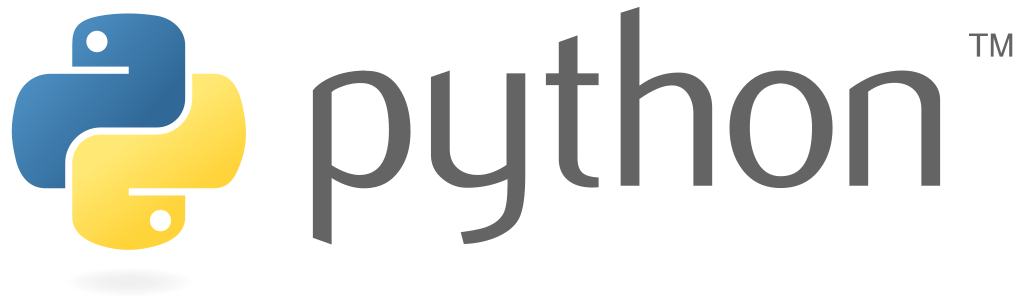 [Speaker Notes: Naik level coba blockly
Coba buat2 di scratch

Js python gampang. Kalo pengen lebih ngerti komputer, belajar C (tapi tidak semudah js dan py)

Gaji programmer…
Peneliti itu penting. Kancing baju lepas kalo ga ada peneliti gimana]
Kontak saya
WhatsApp: …
Email: mail@vasant.xyz
Posko KKN: Rumah Pak Dukuh Petung (Sugiyanto), RT 03 Petung. KKN sampai 1 September :)
[Speaker Notes: Bisa juga kontak saya di… Bisa juga main ke posko]
Tanya Jawab
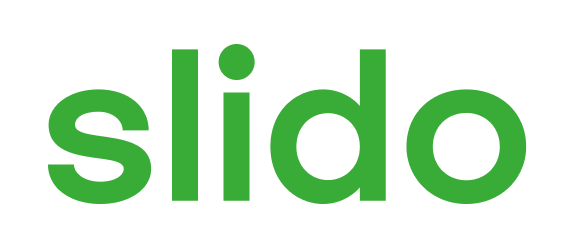 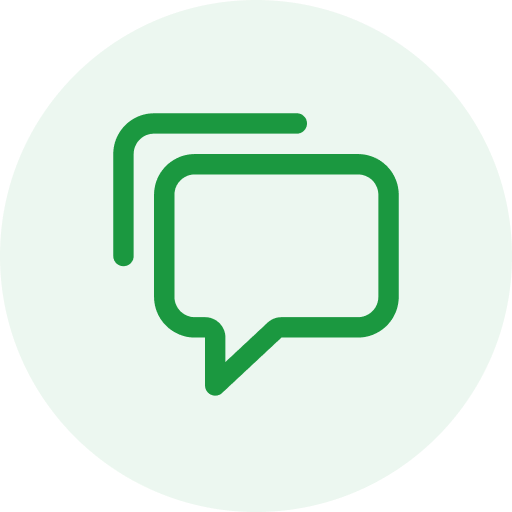 Audience Q&A Session
ⓘ Start presenting to display the audience questions on this slide.
[Speaker Notes: Bebas tanya apa saja. Ada yang kurang mengerti? Tanya di luar materi juga boleh. Bebas


Tanya:
Bagian favorit
Kepikiran jadi programmer enggak
Tadi buat apa di scratch
Smk atau sma, smk jurusan apa]
resources
Gambar: Freepik.com, neon genesis evangelion, cowboy bebop, ghost in the shell, internet :) 
Materi: internet, ChatGPT, pengalaman pribadi.
Terima Kasih ^_^
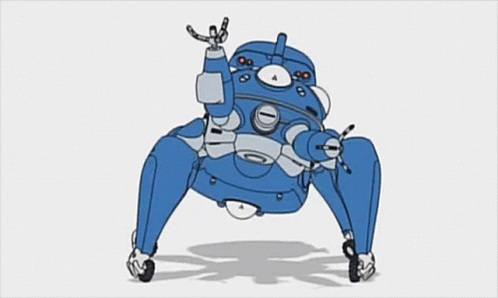 “The programmers of tomorrow are the wizards of the future.”
- Gabe Newell, Valve Software
[Speaker Notes: Kita bakal kelihatan kaya penyihir, dibandingkan orang yang ga ngerti coding

Semua dimulai dari satu langkah. Langkah pertama kalian dalam coding dimulai hari ini
Banyak Praktek dan belajar adalah kunci agar jago coding. Belajar dan praktek terus
Appreciation: Express your gratitude towards the students for their active participation, effort, and enthusiasm in the session. Applaud their courage to venture into something new – coding!
See You Again Soon: Express your interest in seeing their coding skills develop over time and let them know that you are available if they need help in their coding journey in the future.]